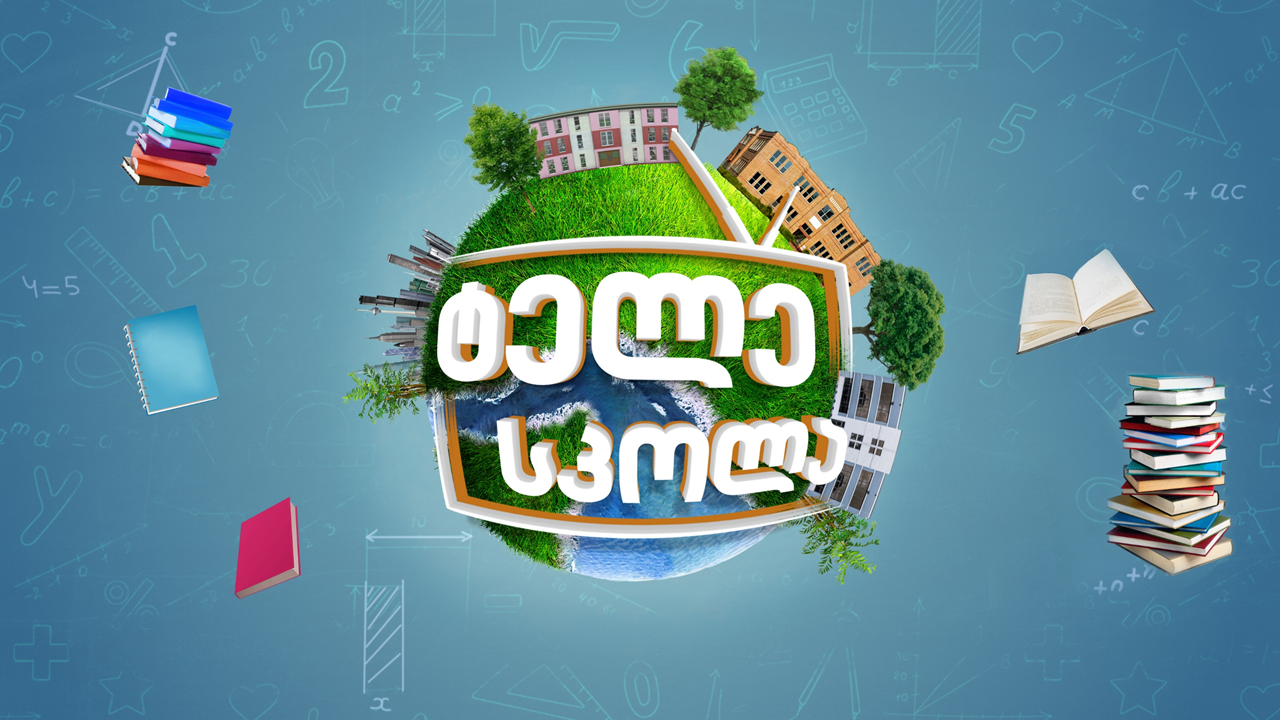 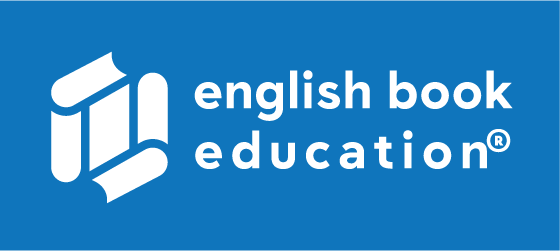 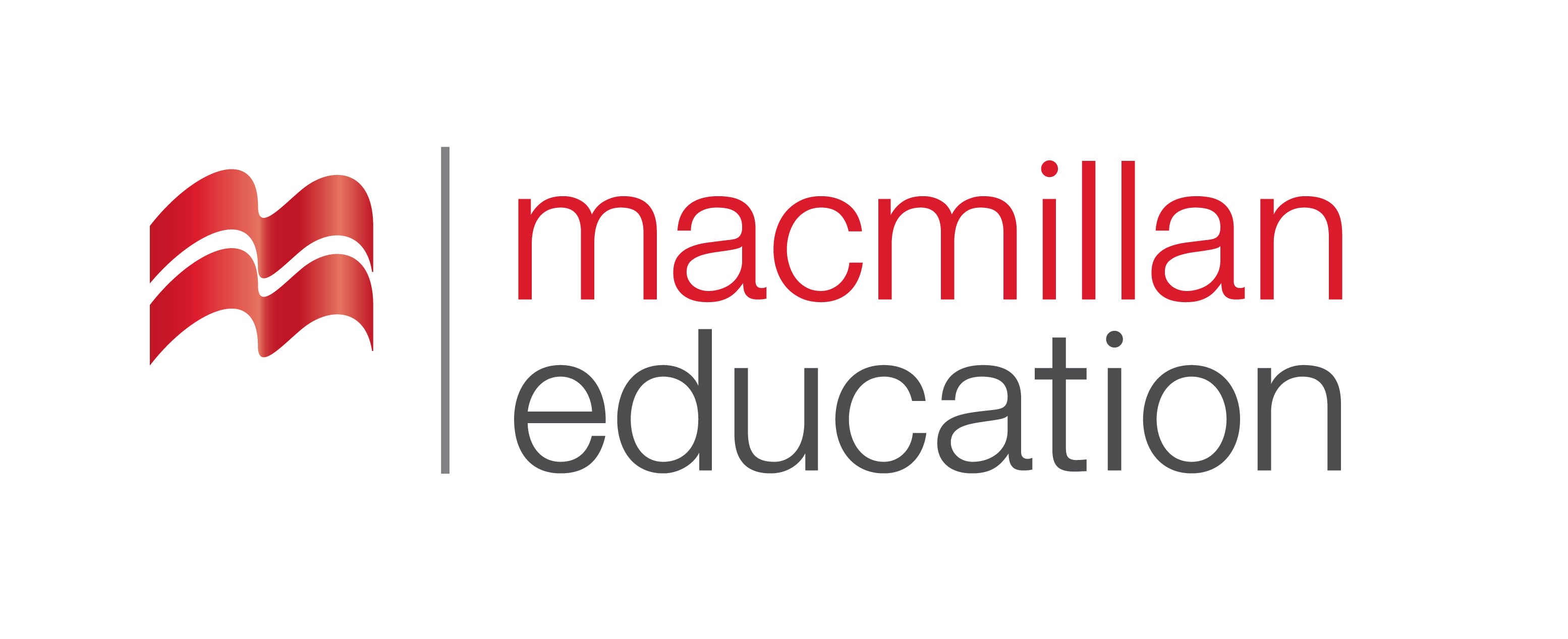 Tourism  
 ტურიზმი
English for Specific Purposes:  Level A2
Introduction - შესავალი
Agenda                        
გაკვეთილის გეგმა
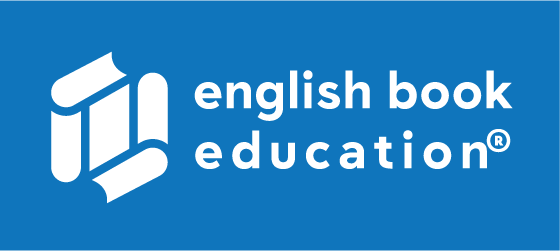 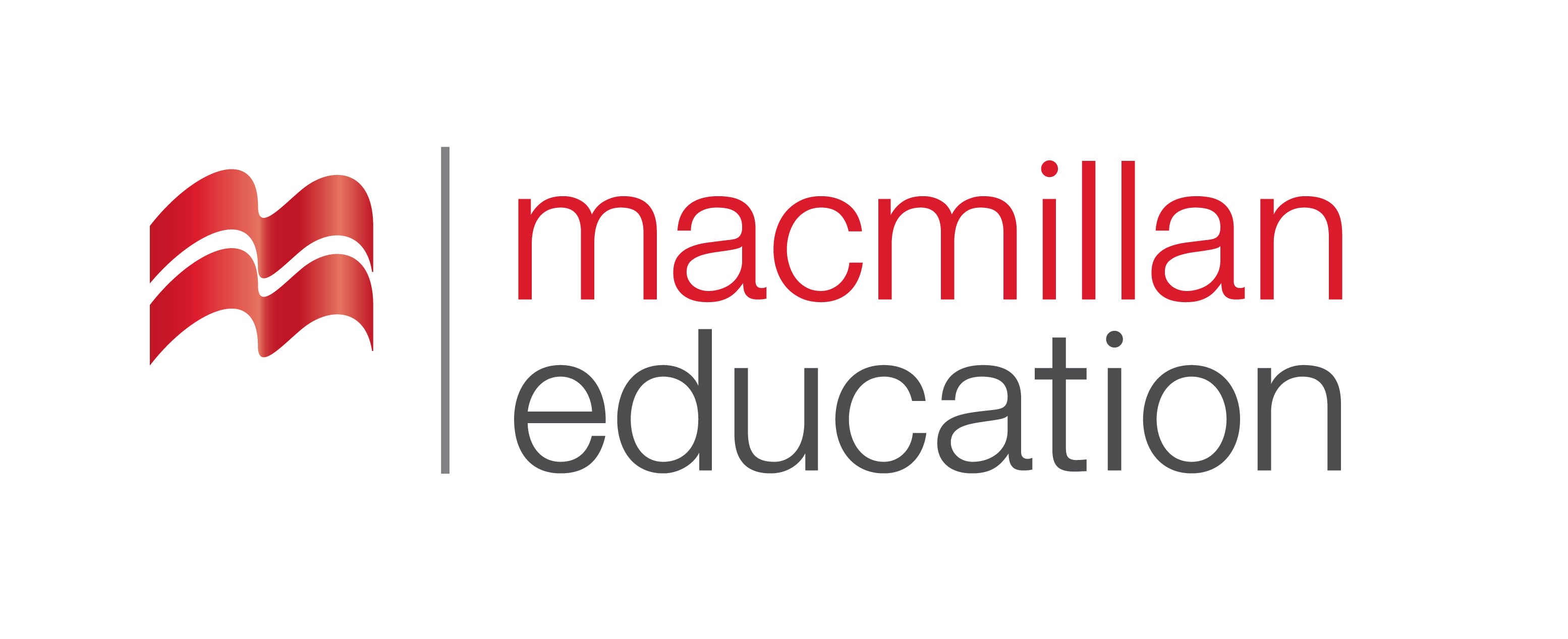 Vocabulary - ლექსიკა
Reading Comprehension - წაკითხულის გააზრება
Grammar - გრამატიკა
Services მომსახურება
Summery - შეჯამება
Homework- საშინაო დავალება
Introductionშესავალი
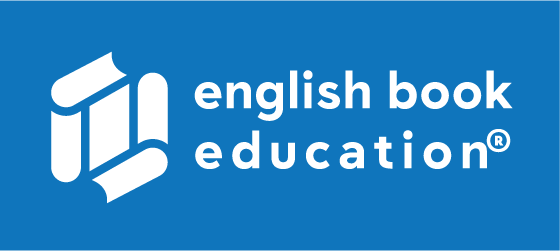 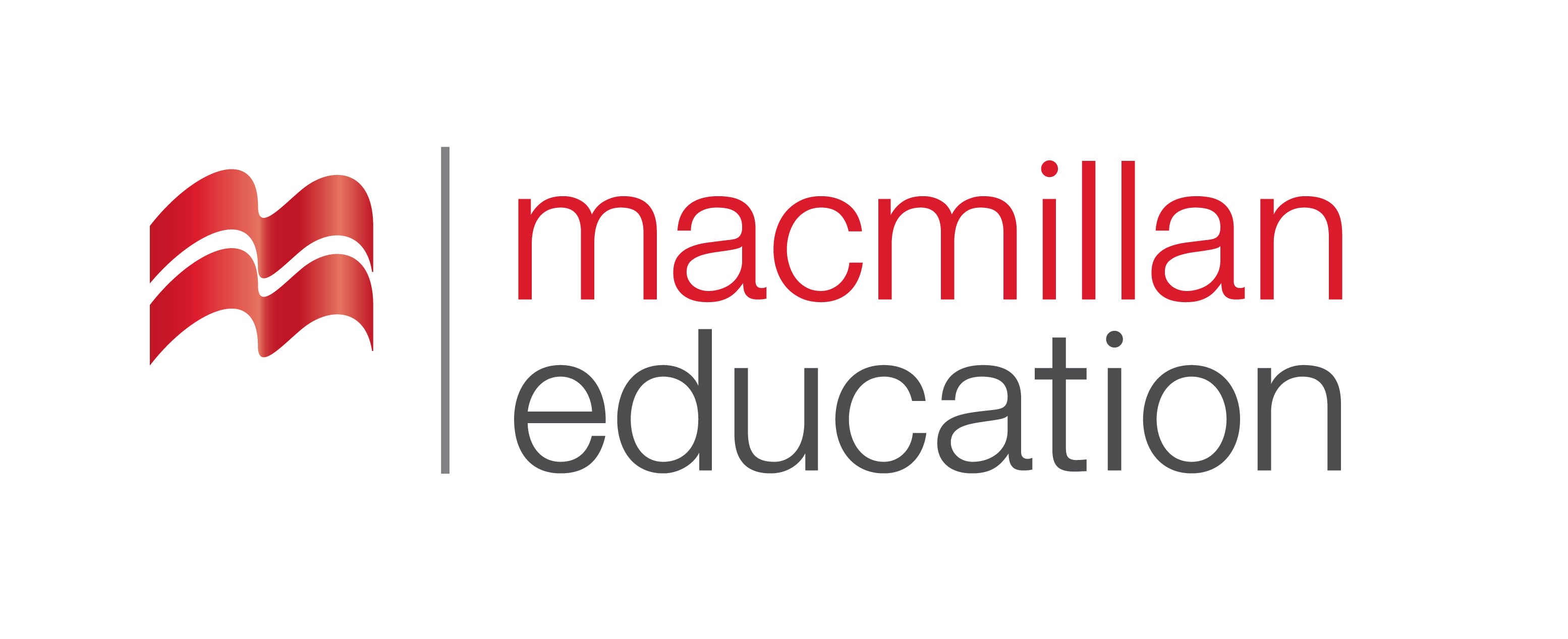 What do you do when you do not like the service?
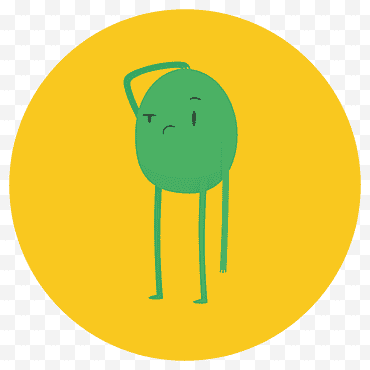 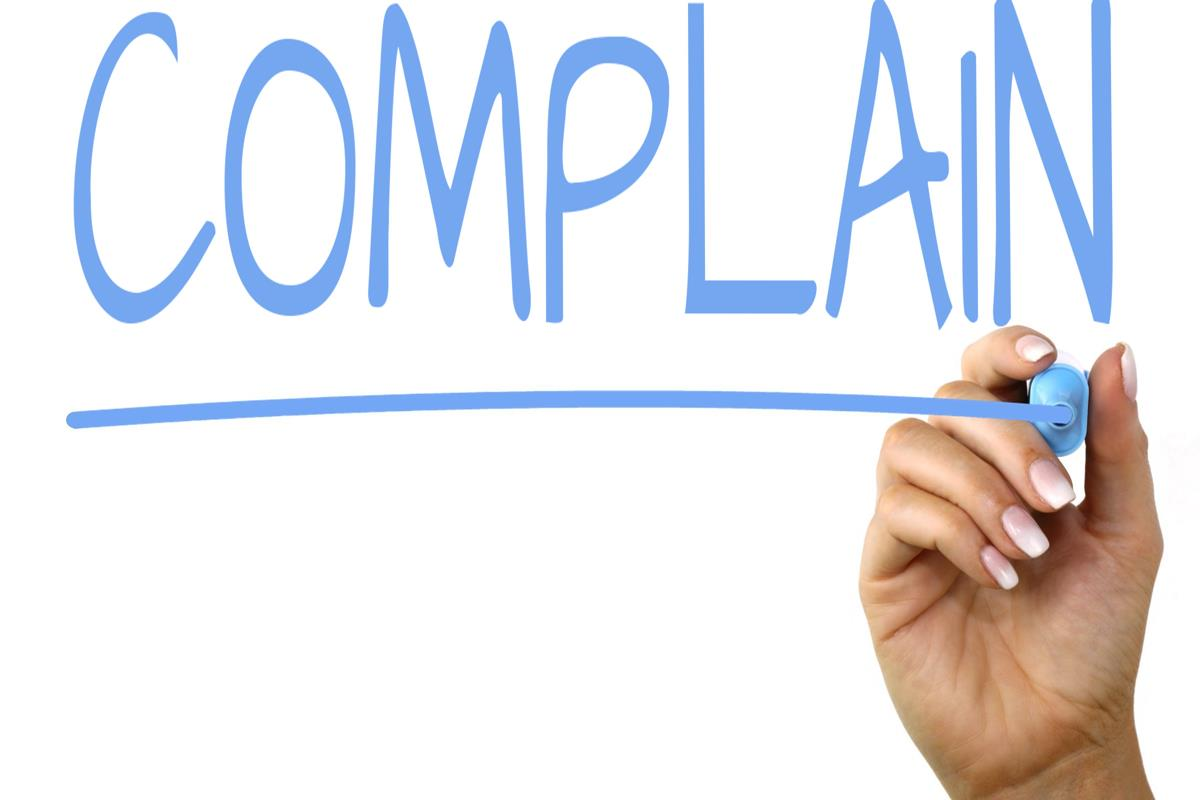 Introductionშესავალი
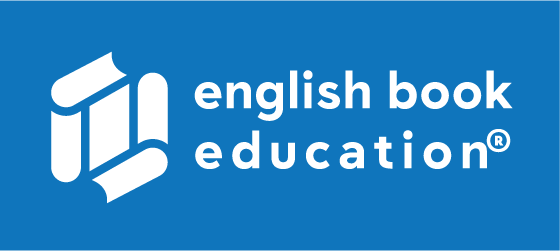 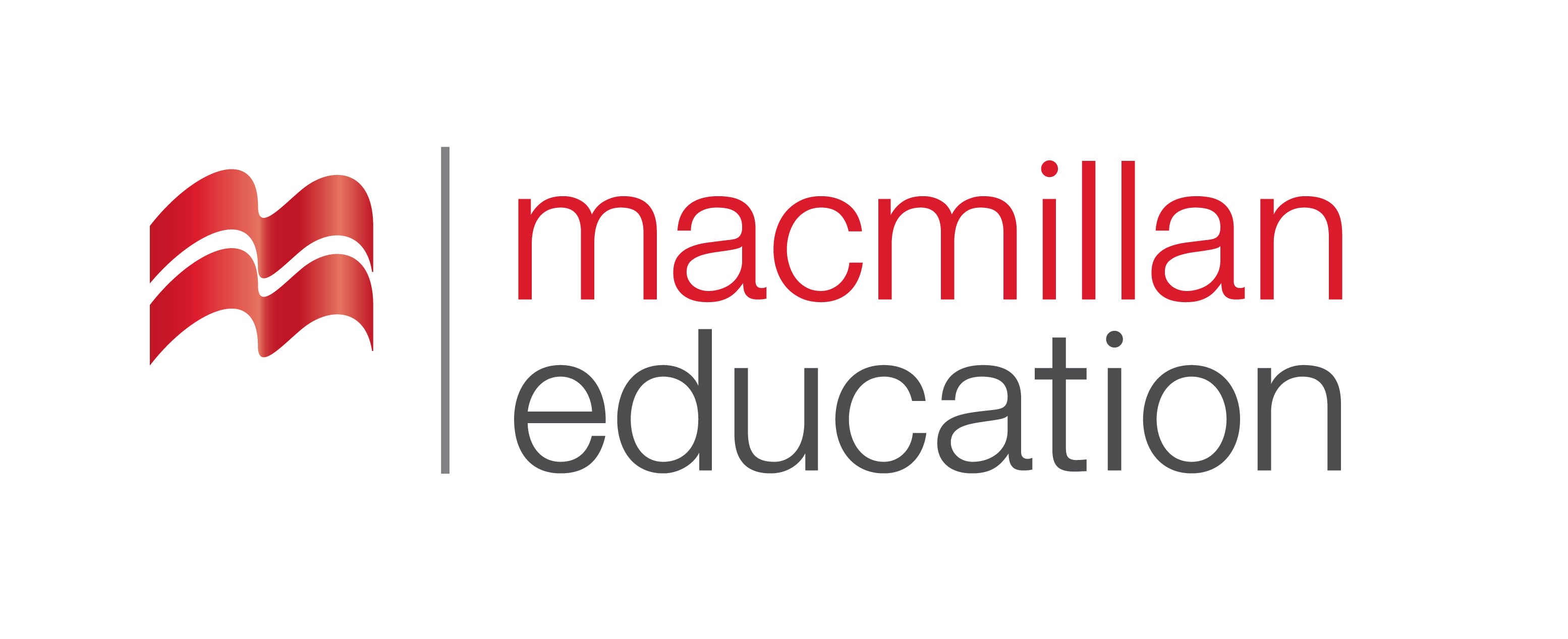 How do you deal with the complaints generally? Is there a standard procedure?
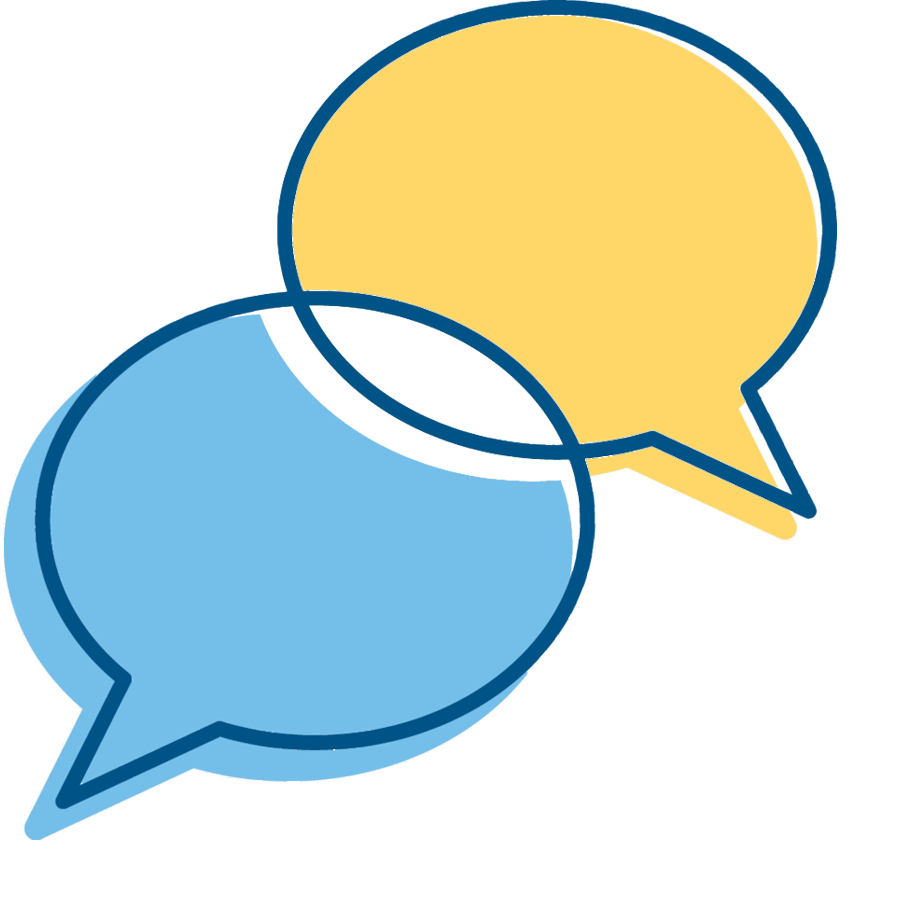 What is the most common type of complaints?
waiting list
(n.)
მომლოდინეთა სია
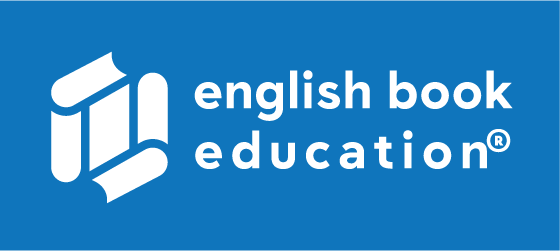 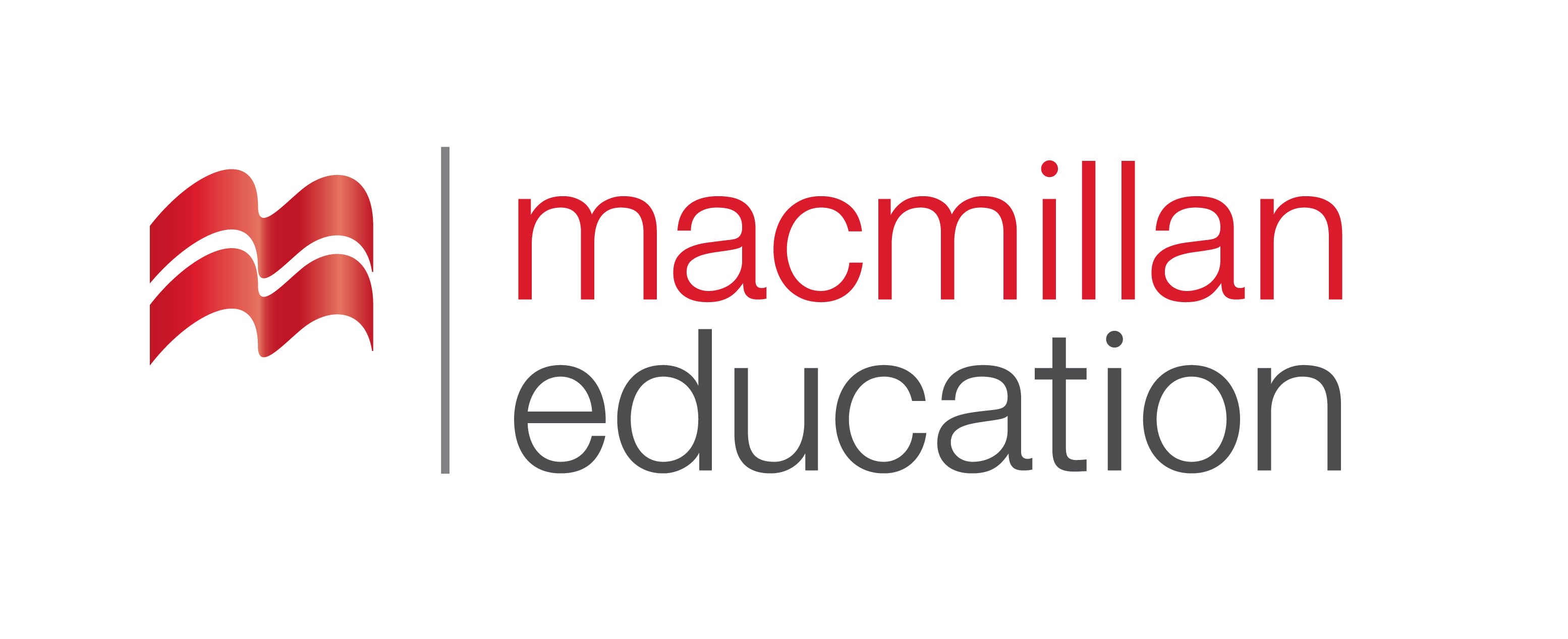 Vocabulary
ლექსიკა
off-season 
(n.)
ნაკლებად დატვირთული, მკვდარი  სეზონი
hospitality (n.)
სტუმართმოყვარეობა
Vocabulary
ლექსიკა
sightseeing (n.)
ღირსშესანიშნაობების დათვალიერება
peak season 
(n.)
პიკის სეზონი
booking 
(n.)
ჯავშანი
Vocabulary
ლექსიკა
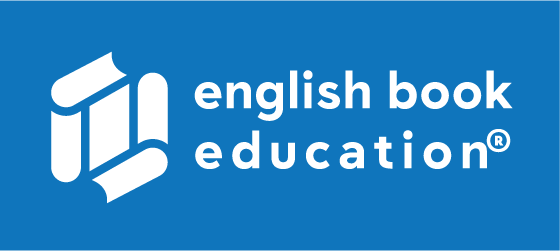 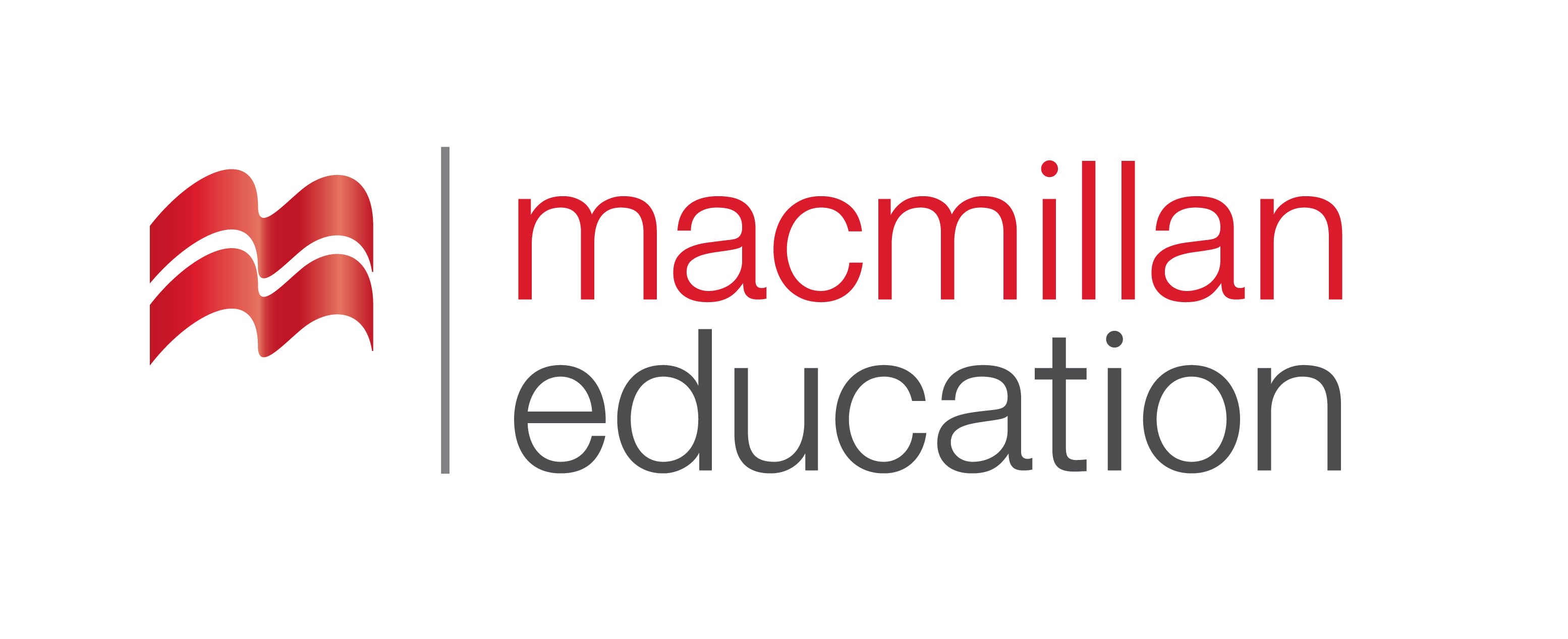 waiting list
(n.)
მომლოდინეთა სია
We went to the restaurant but all the tables were busy, the waitress put us on a waiting list.
Vocabulary
ლექსიკა
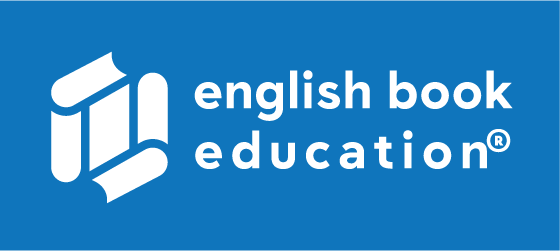 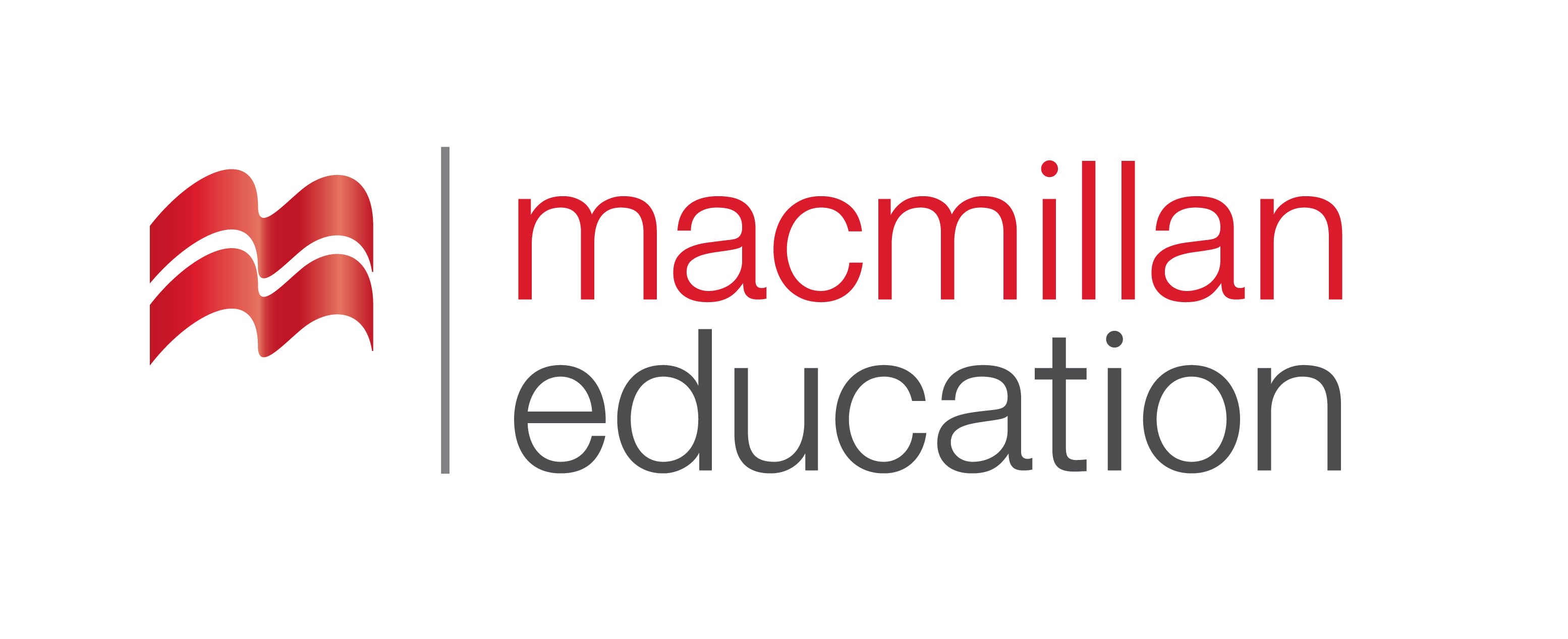 hospitality
(n.)
სტუმართმოყვარეობა
Hospitality is very important in tourism. It’s a key to customer’s satisfaction.
Vocabulary
ლექსიკა
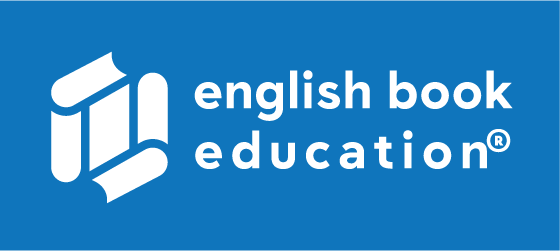 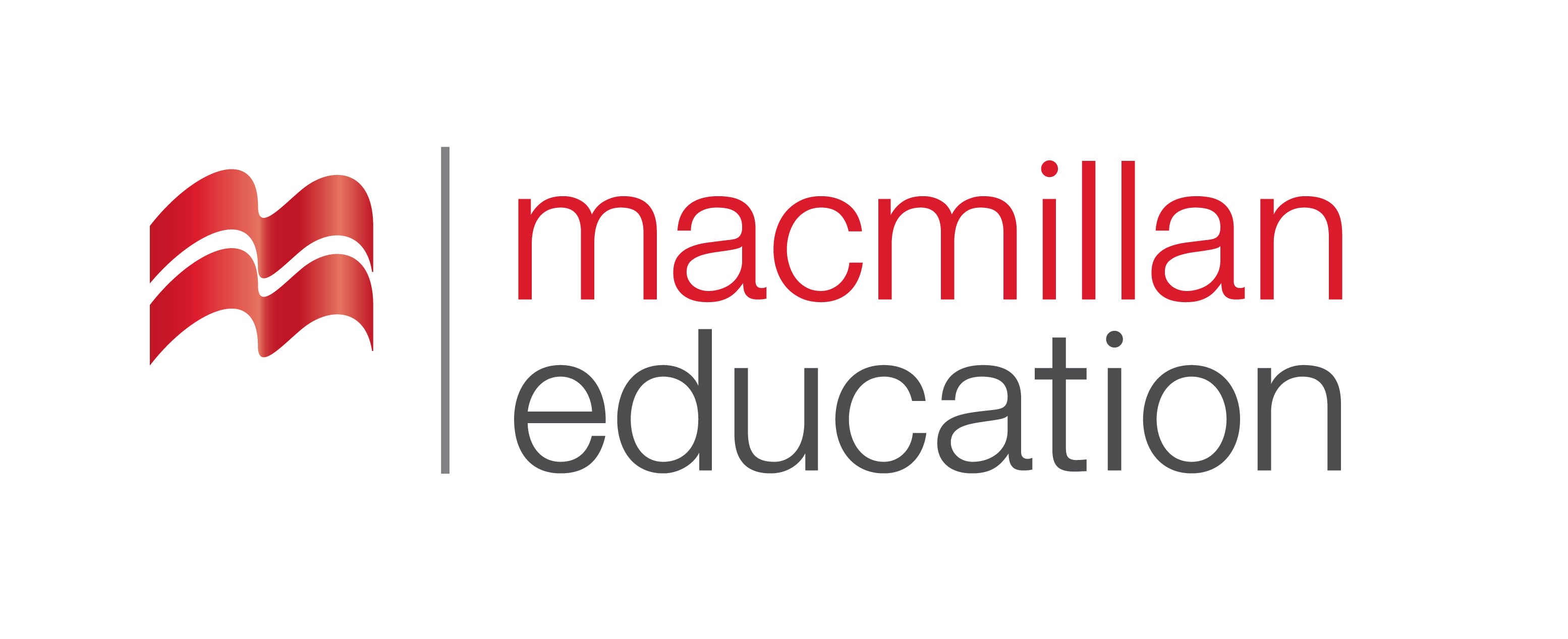 sightseeing
(n.)
ღირსშესანიშნაობების დათვალიერება
Travellers can choose from different sightseeing destinations in Paris: Eiffel Tower, Louvre, etc.
Vocabulary
ლექსიკა
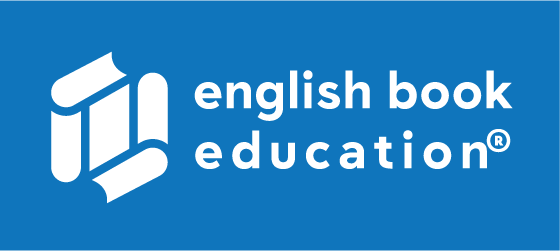 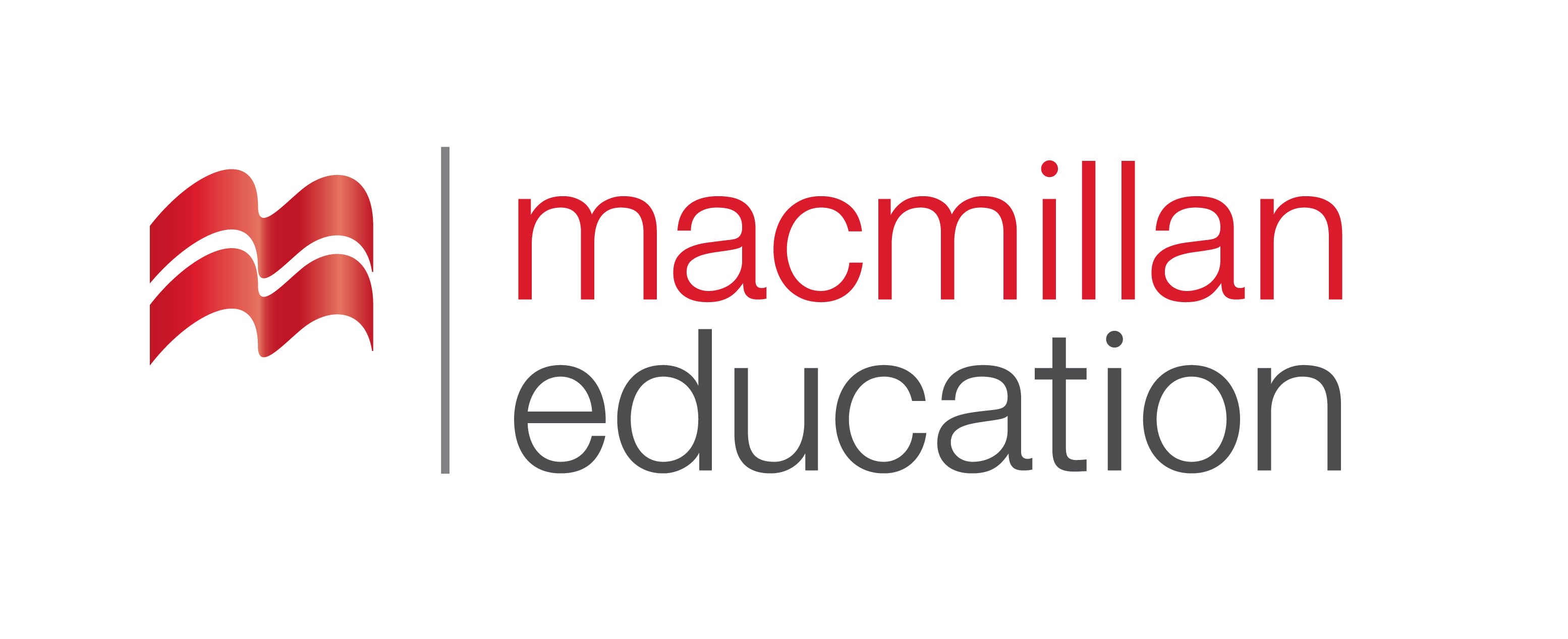 booking 
(n.)
ჯავშანი
Did you do your booking in advance?
Vocabulary
ლექსიკა
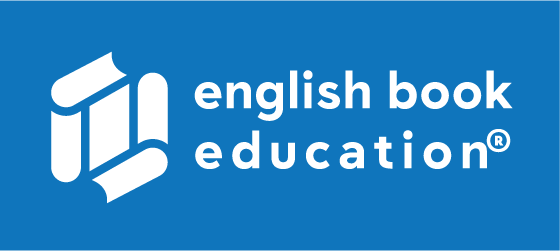 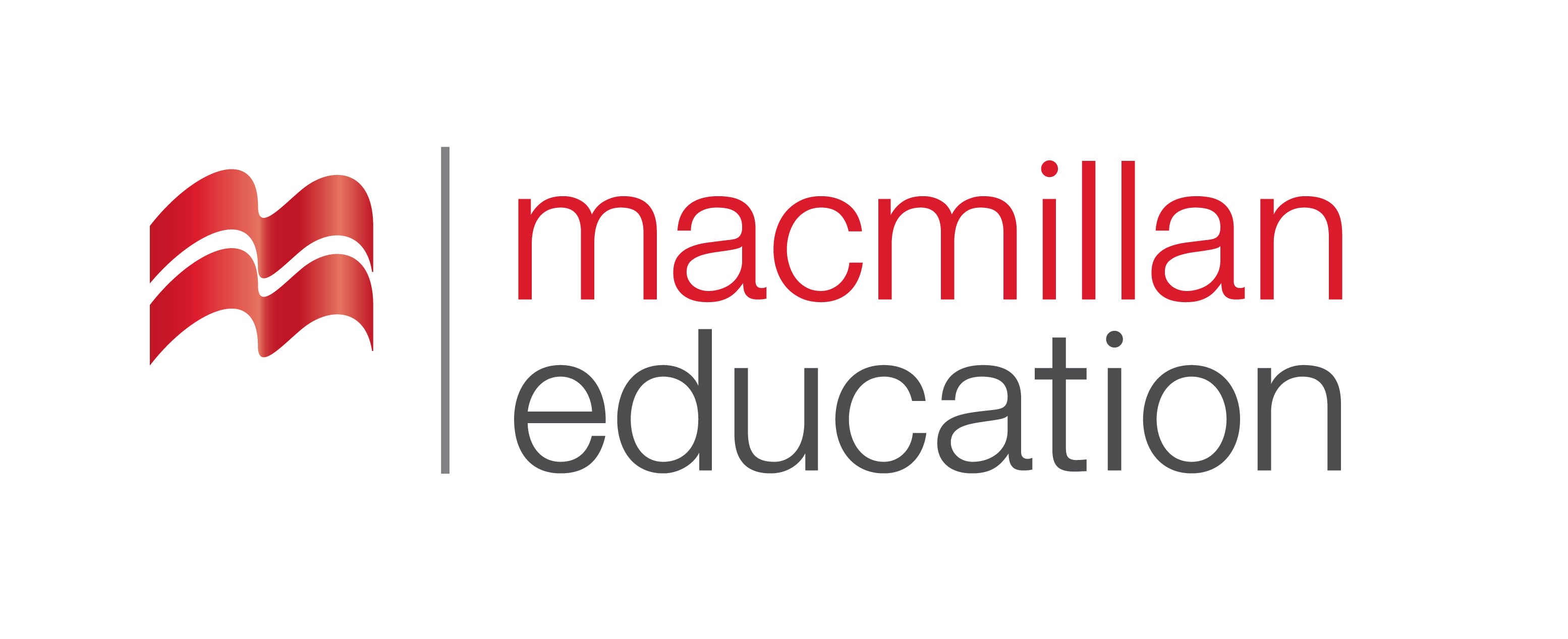 peak season 
(n.)
პიკის სეზონი
We had the highest number of tourists during the peak season last year.
Vocabulary
ლექსიკა
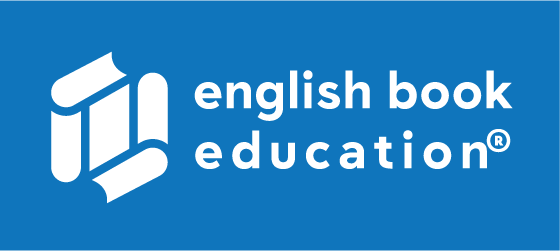 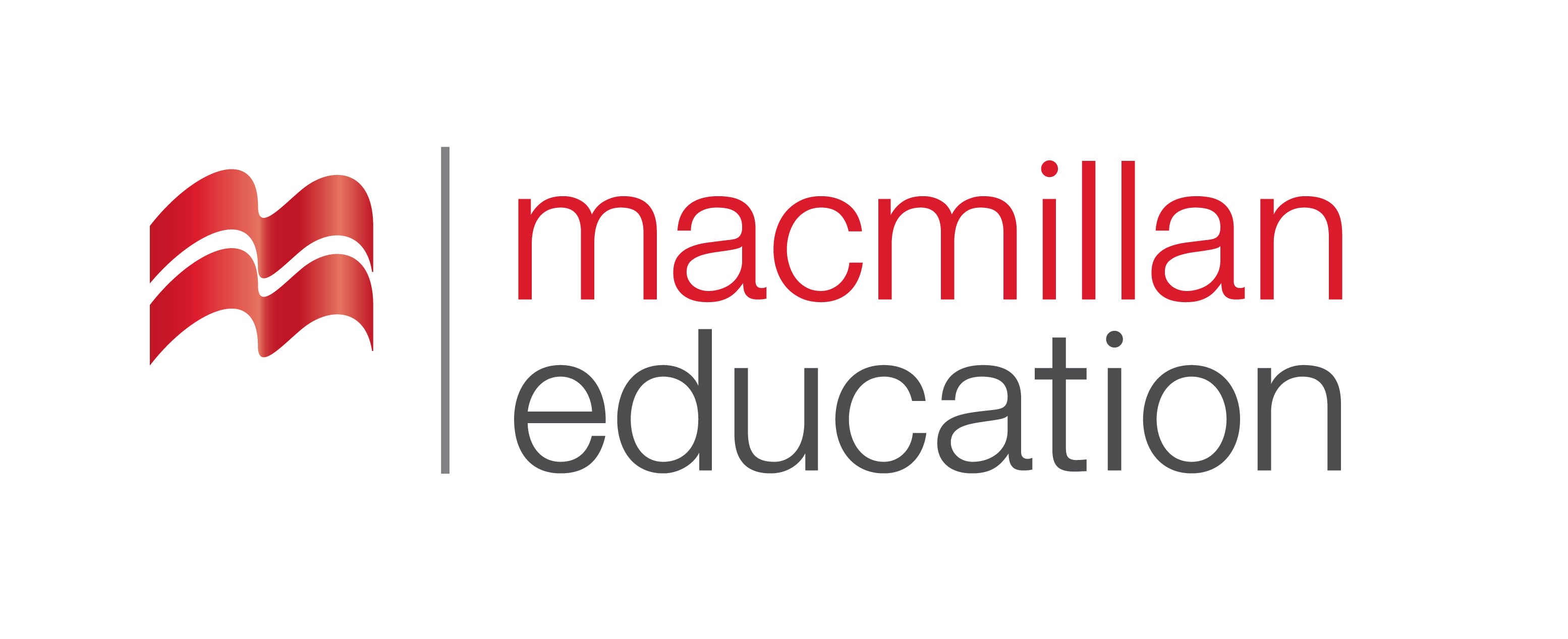 off-season
(n.)
ნაკლებად დატვირთული, მკვდარი სეზონი
During the off-season this city is very quiet and calm.
Vocabulary
ლექსიკა
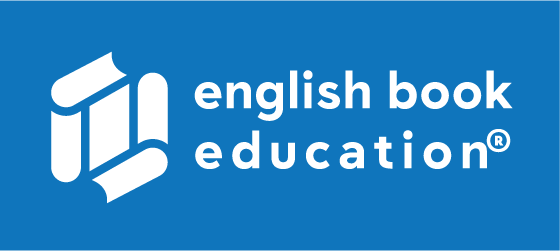 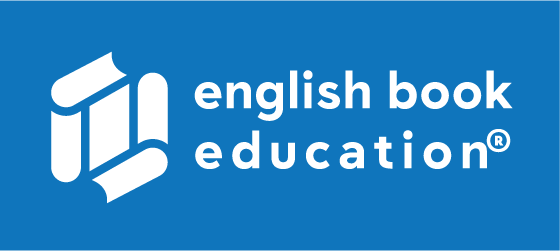 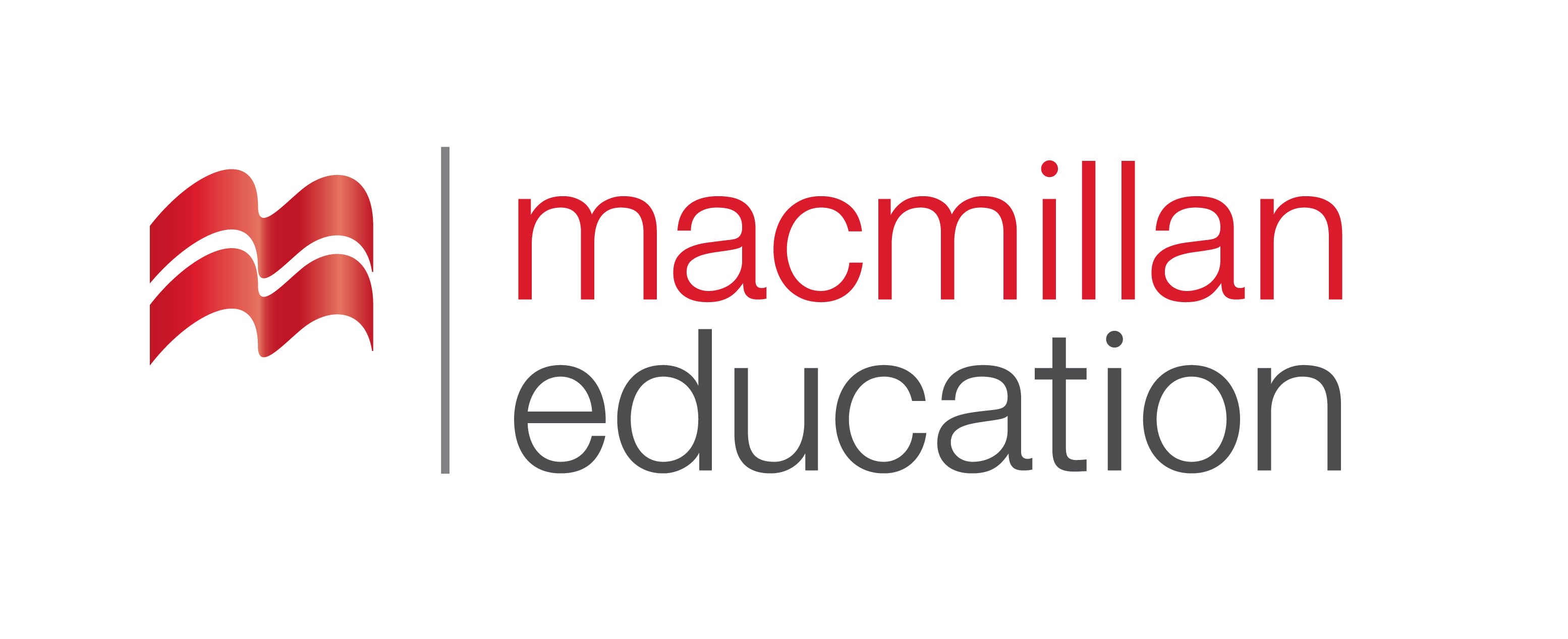 waiting list
sightseeing
booking
off-season
peak season
hospitality
Winter is the ………. for many beach cities.
Vocabulary
ლექსიკა
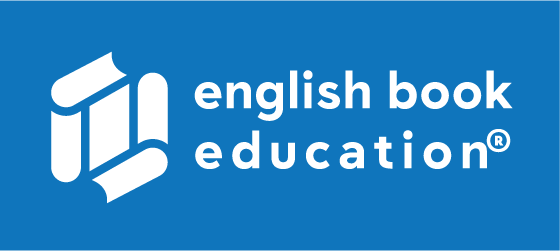 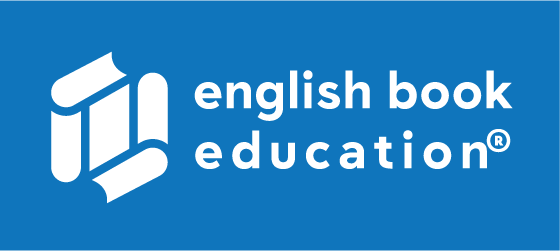 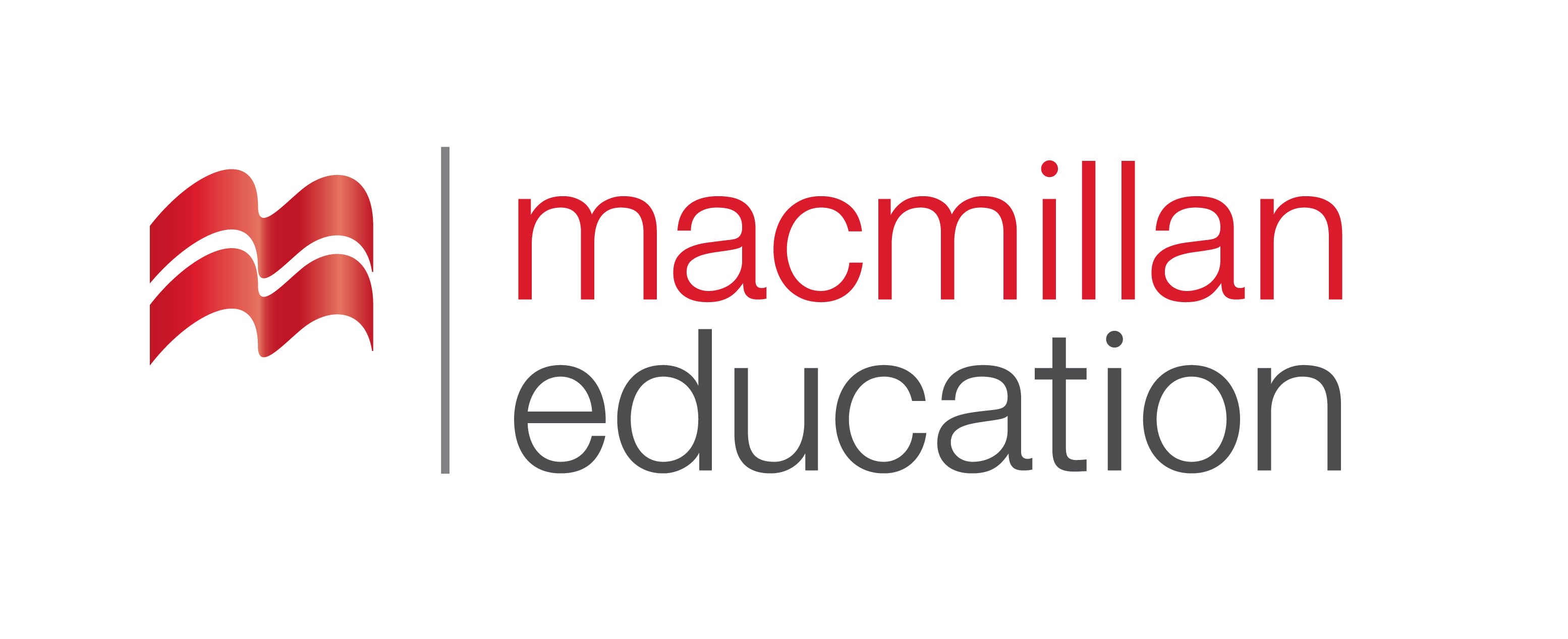 waiting list
hospitality
peak season
sightseeing
booking
………. is a popular tourist activity in any country.
Vocabulary
ლექსიკა
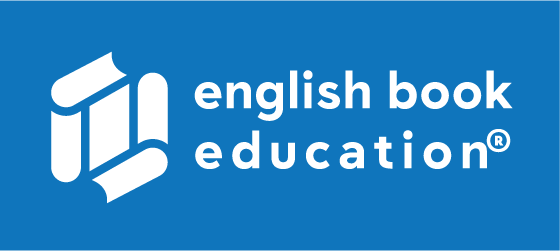 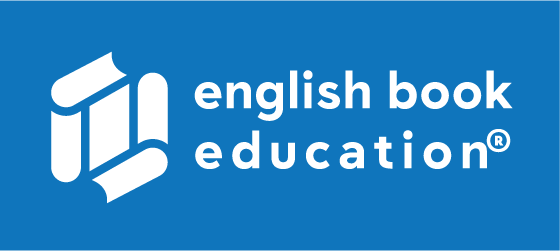 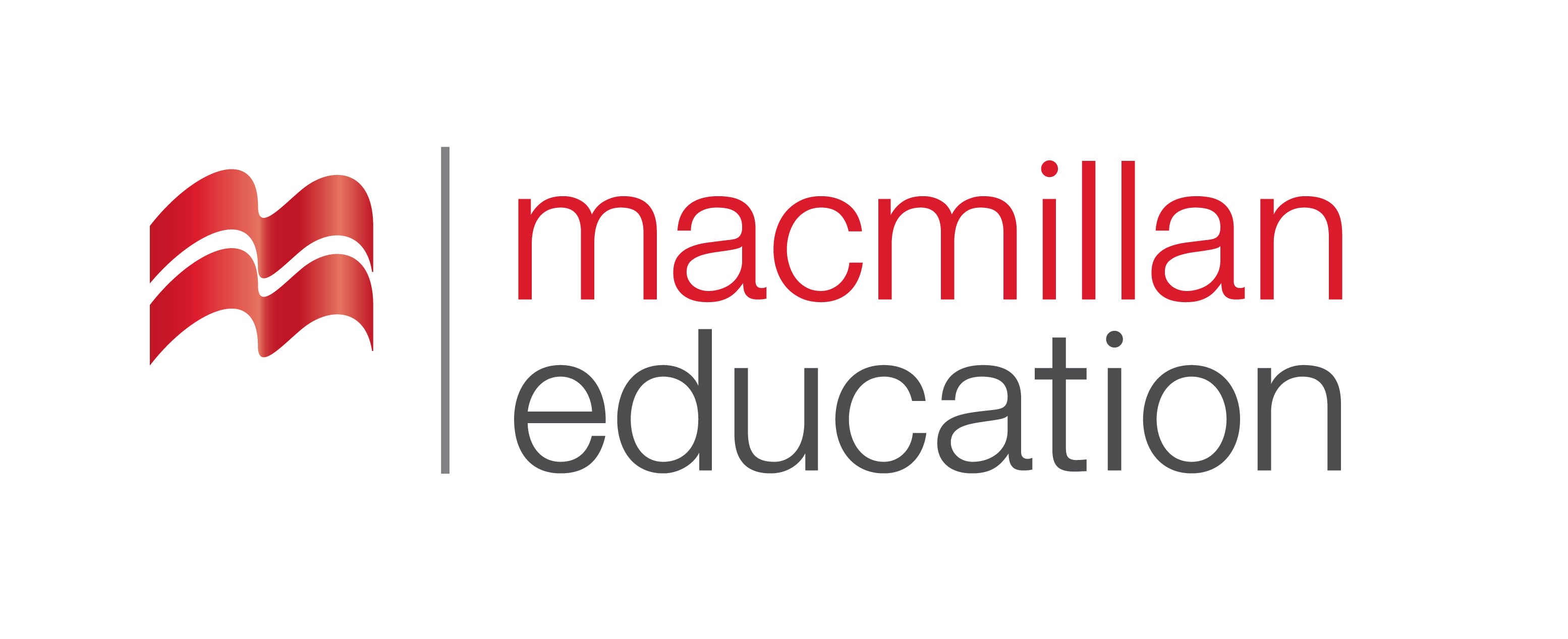 waiting list
hospitality
peak season
booking
Many universities offer classes in .......... and hotel management.
Vocabulary
ლექსიკა
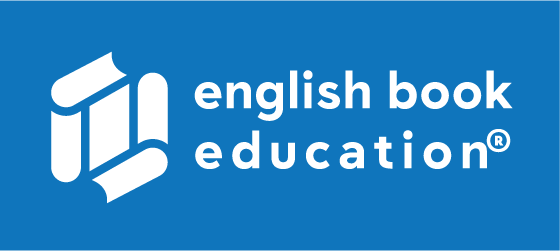 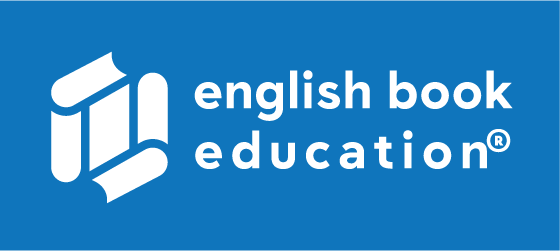 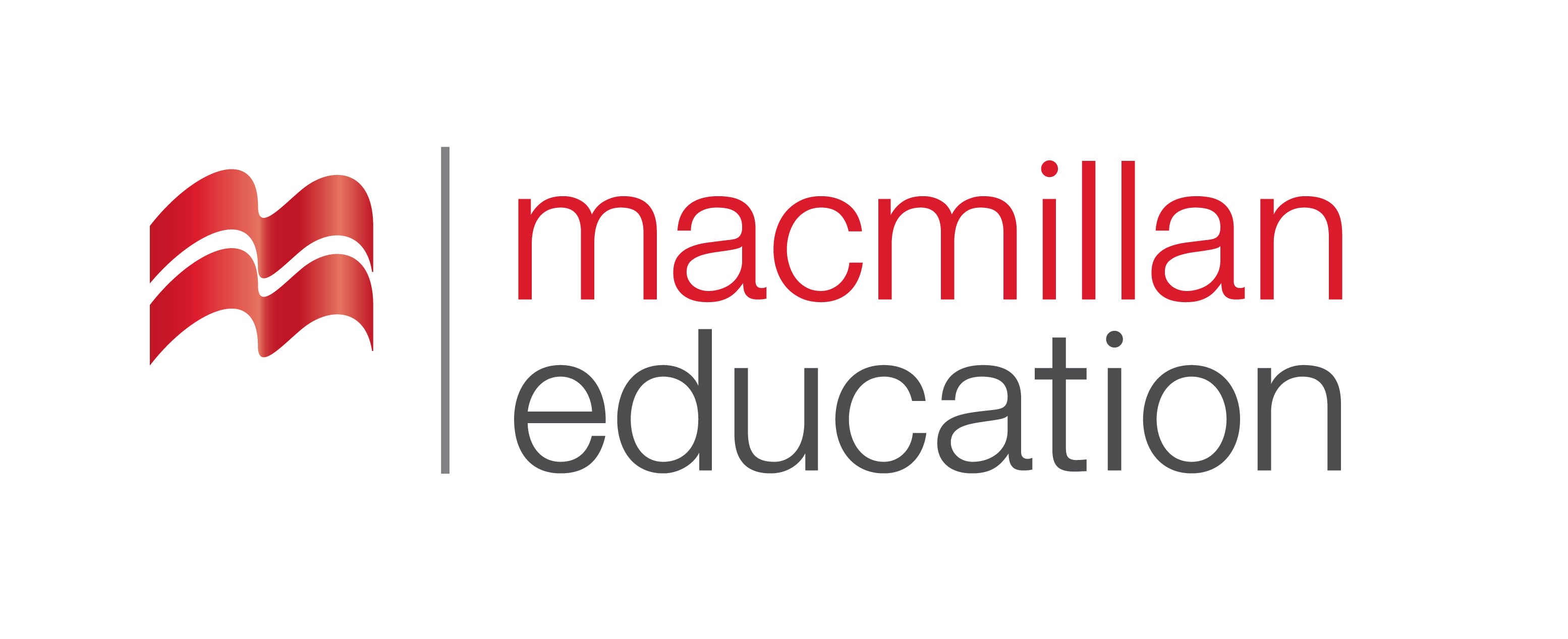 peak season
waiting list
booking
You should do your ………. early during tourist season.
Vocabulary
ლექსიკა
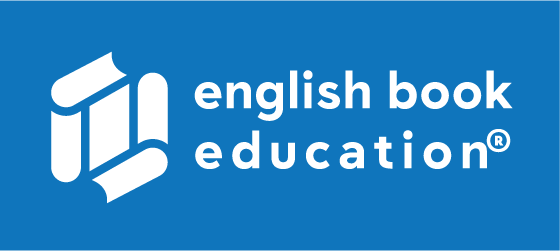 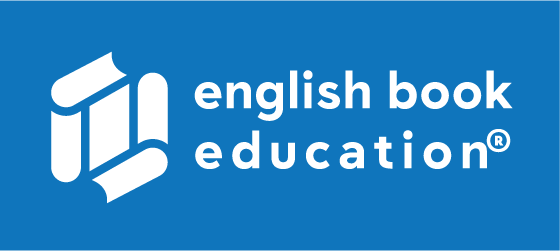 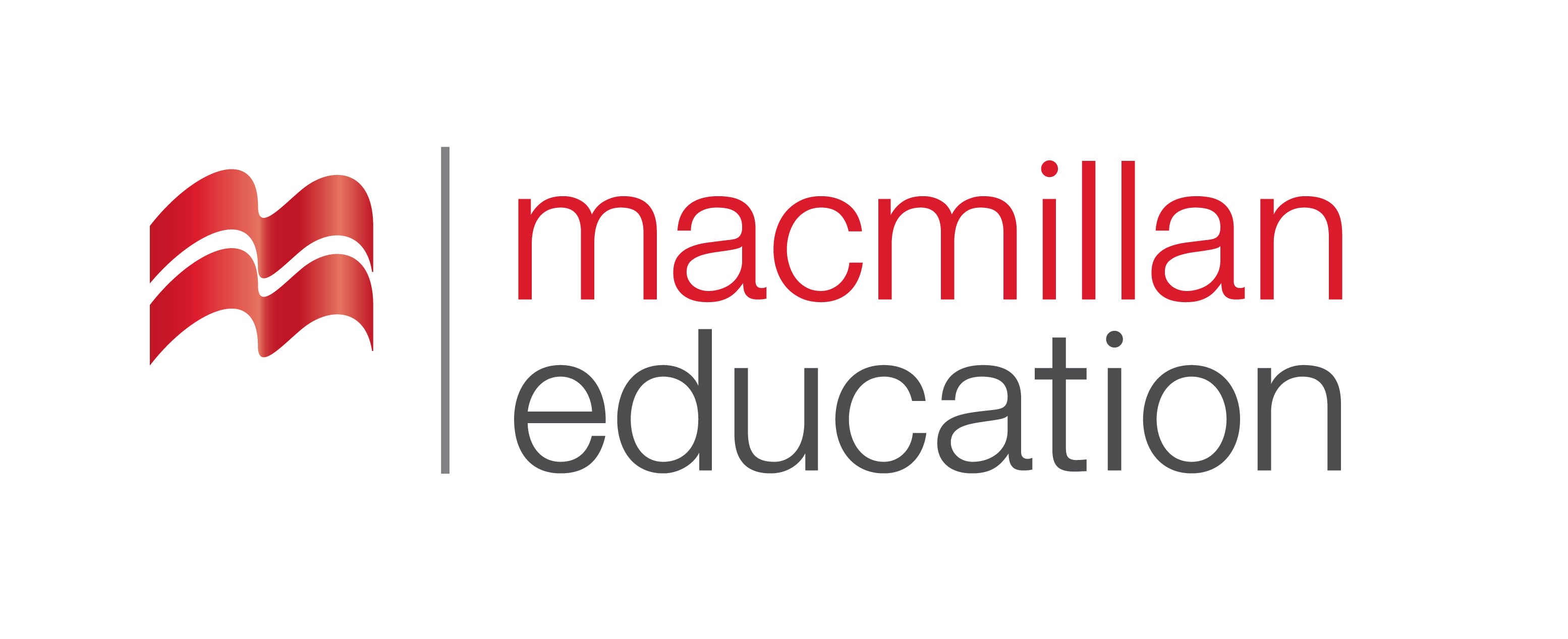 peak season
waiting list
Mount Everest has a .......... that is several years long.
Vocabulary
ლექსიკა
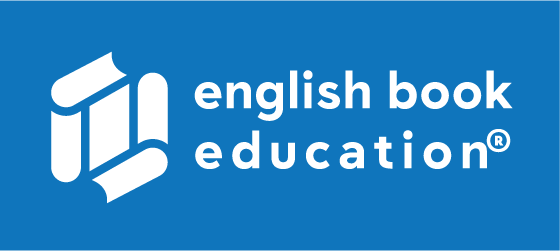 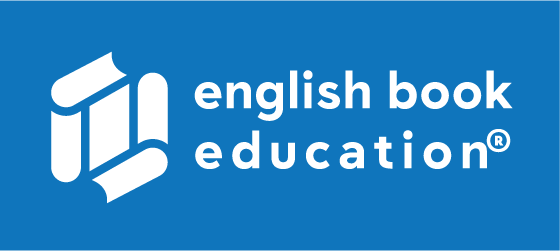 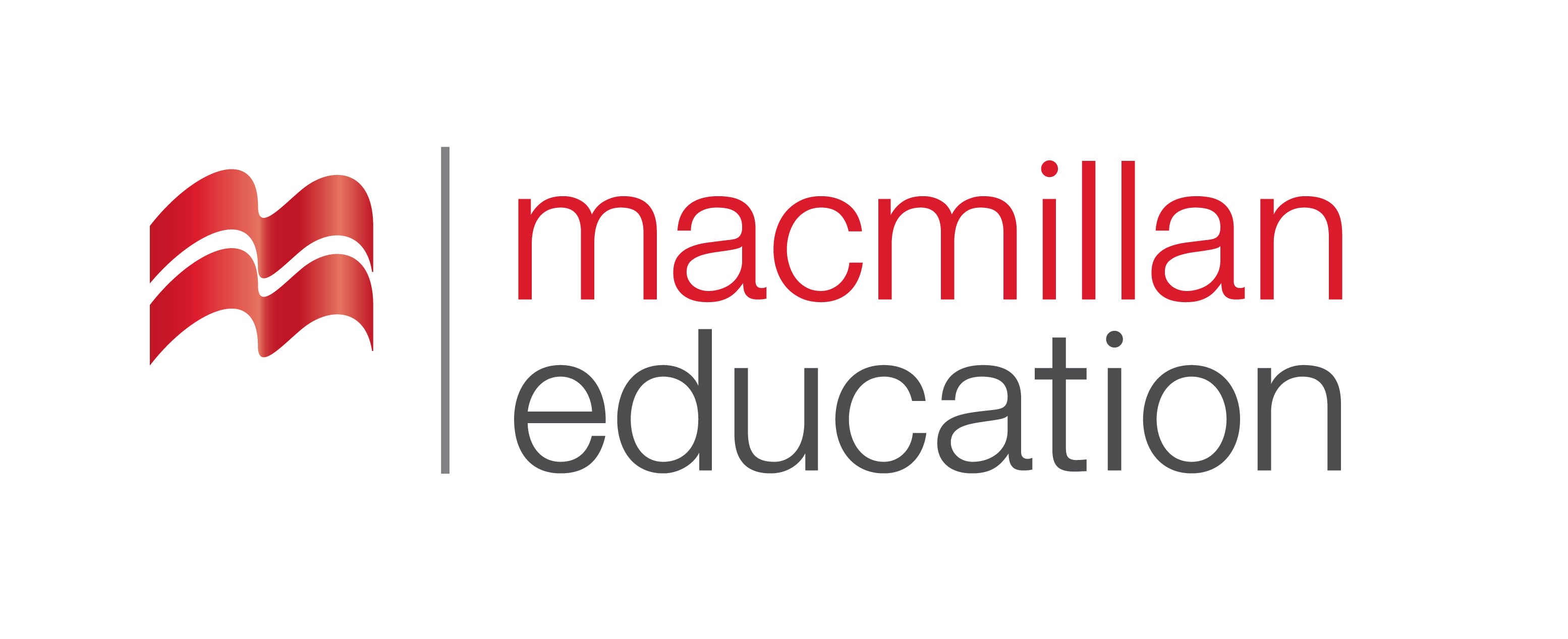 peak season
Some favourite tourist cities, like Paris, don’t have a ………. because they are popular all year round.
charge
(v.)
საფასური, ფასი
handle
(v.)
მართვა, რეგულირება
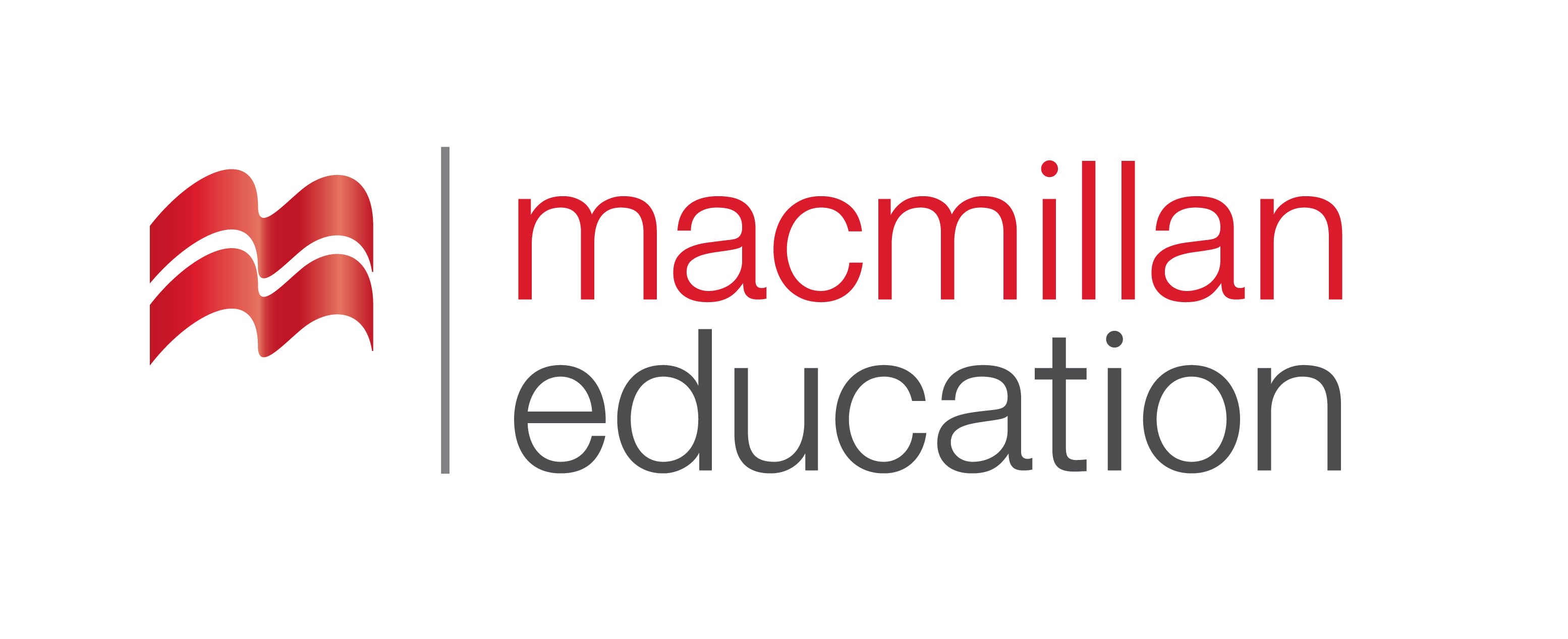 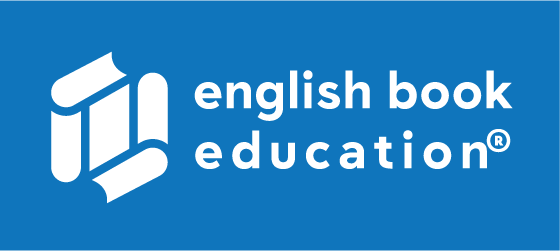 Vocabulary
ლექსიკა
compensation (n.)
ანაზღაურება
Vocabulary
ლექსიკა
dispute
(n.)
დავა
industry
(n.)
ინდუსტრია
billing
(n.)
ანგარიში, ანგარიშფაქტურა
Vocabulary
ლექსიკა
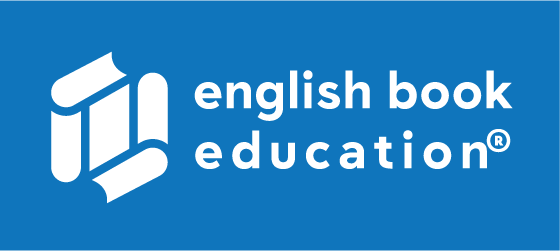 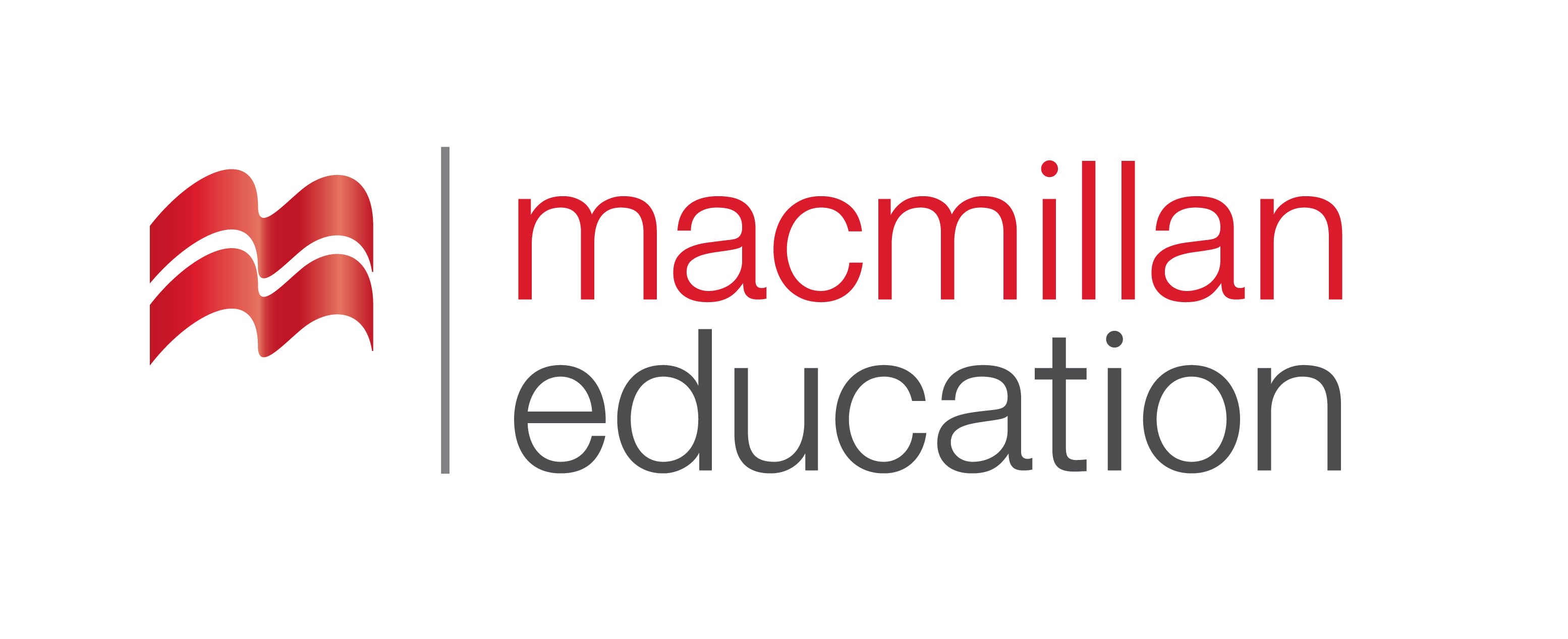 handle
(v.)
მართვა, რეგულირება
It is difficult to handle guest complaints, you need lots of self control.
Vocabulary
ლექსიკა
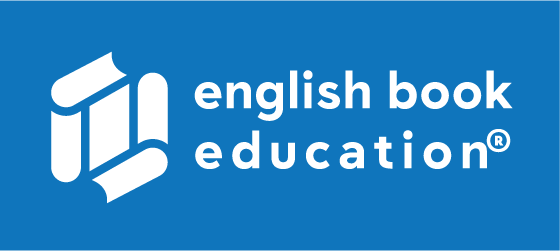 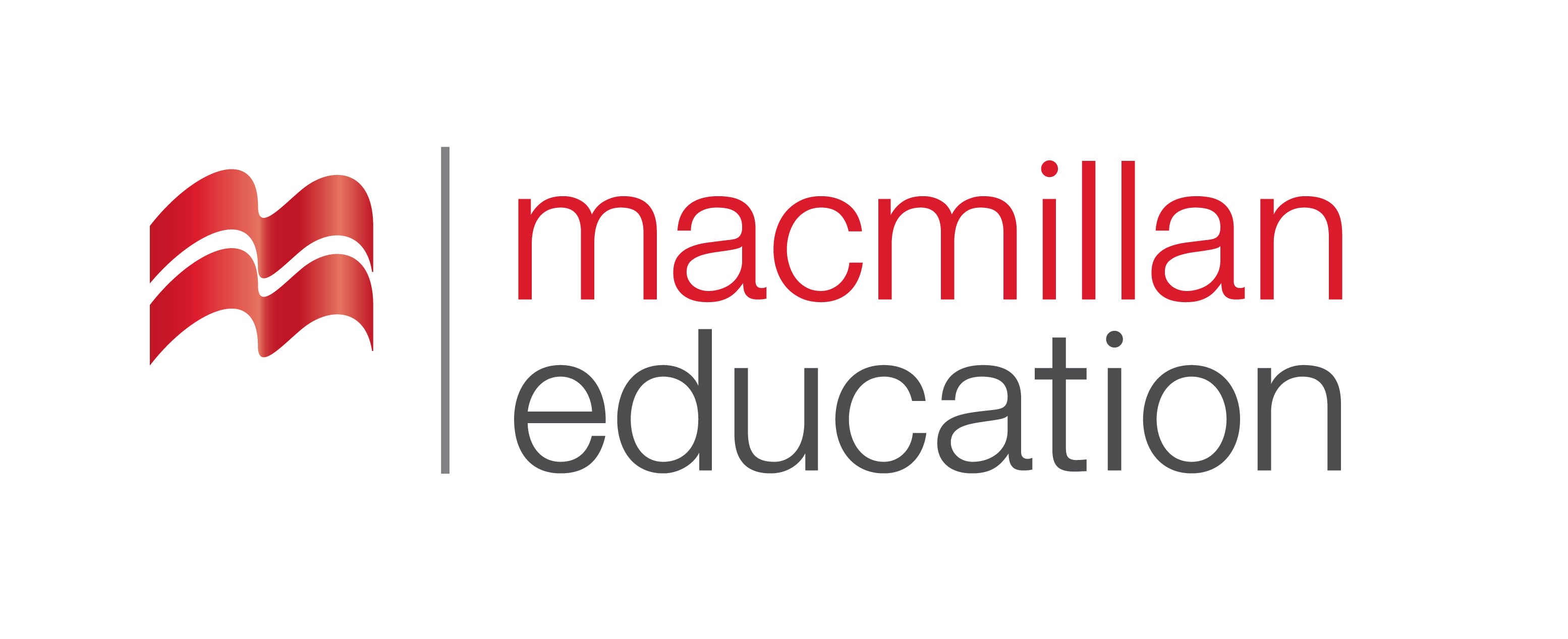 industry
(n.)
ინდუსტრია
The tourism industry is growing bigger every year.
Vocabulary
ლექსიკა
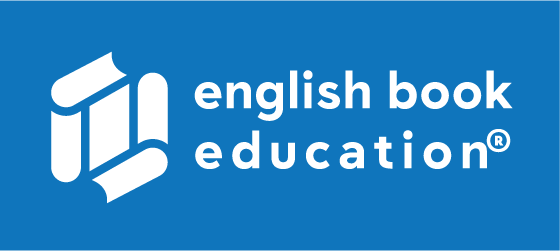 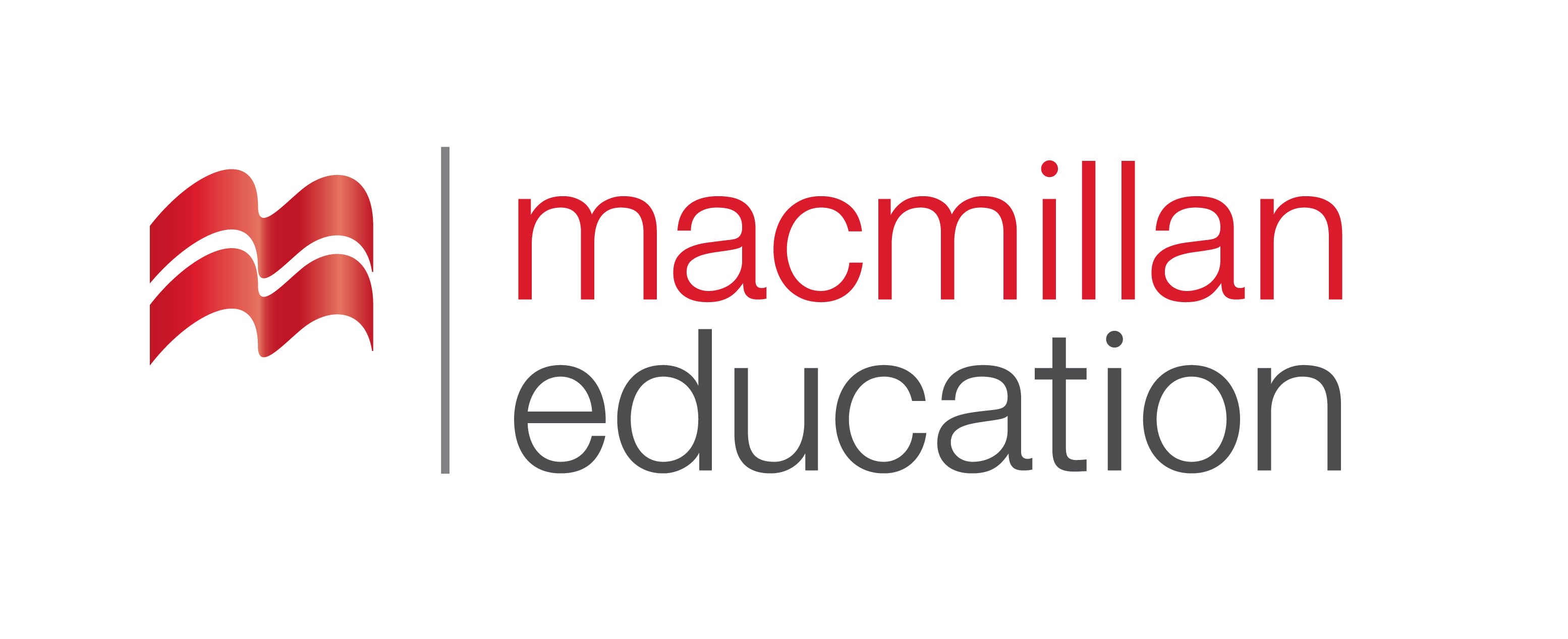 billing
(n.)
ანგარიში, 
ანგარიშფაქტურა
People often complain about billing being inaccurate.
Vocabulary
ლექსიკა
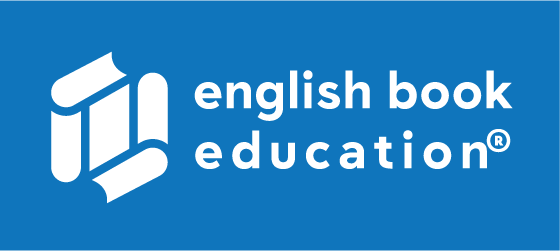 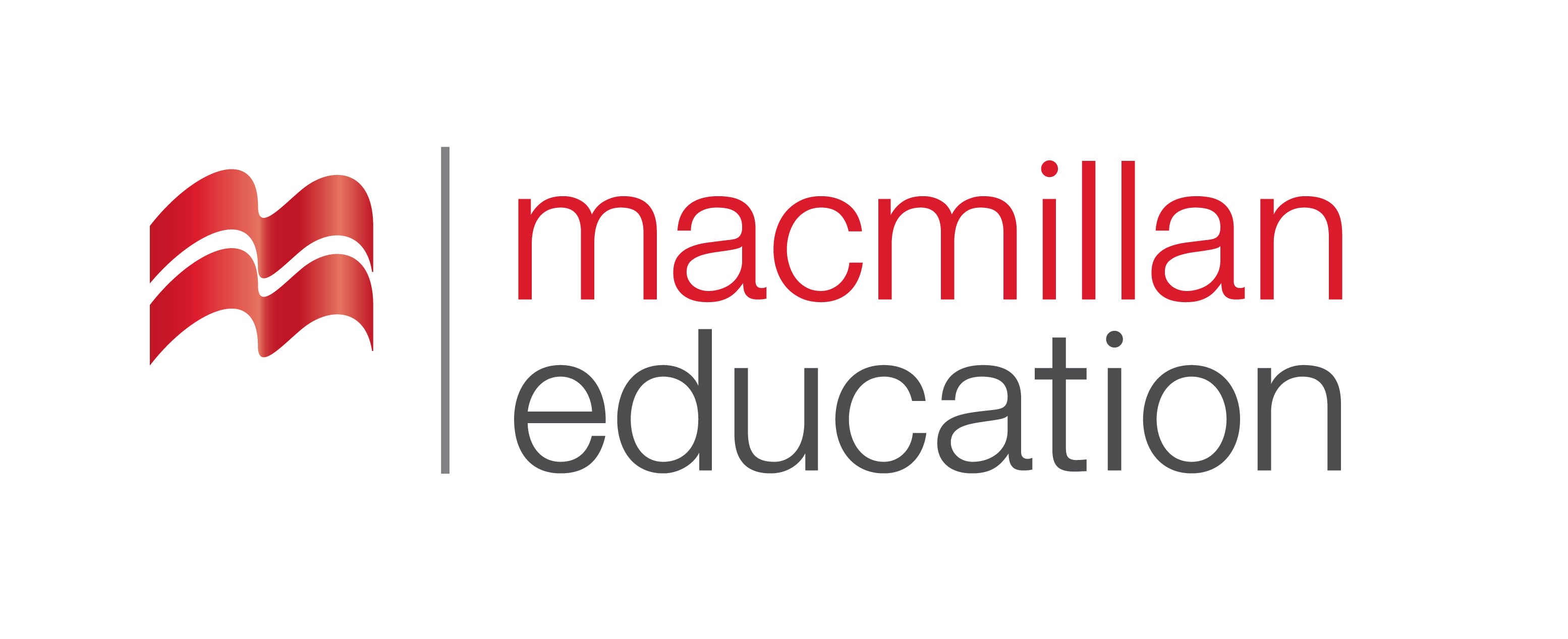 dispute
(n.)
დავა
It is better not to have disputes with clients.
Vocabulary
ლექსიკა
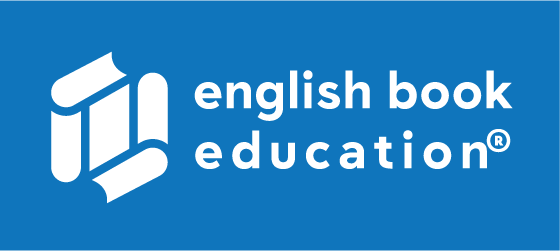 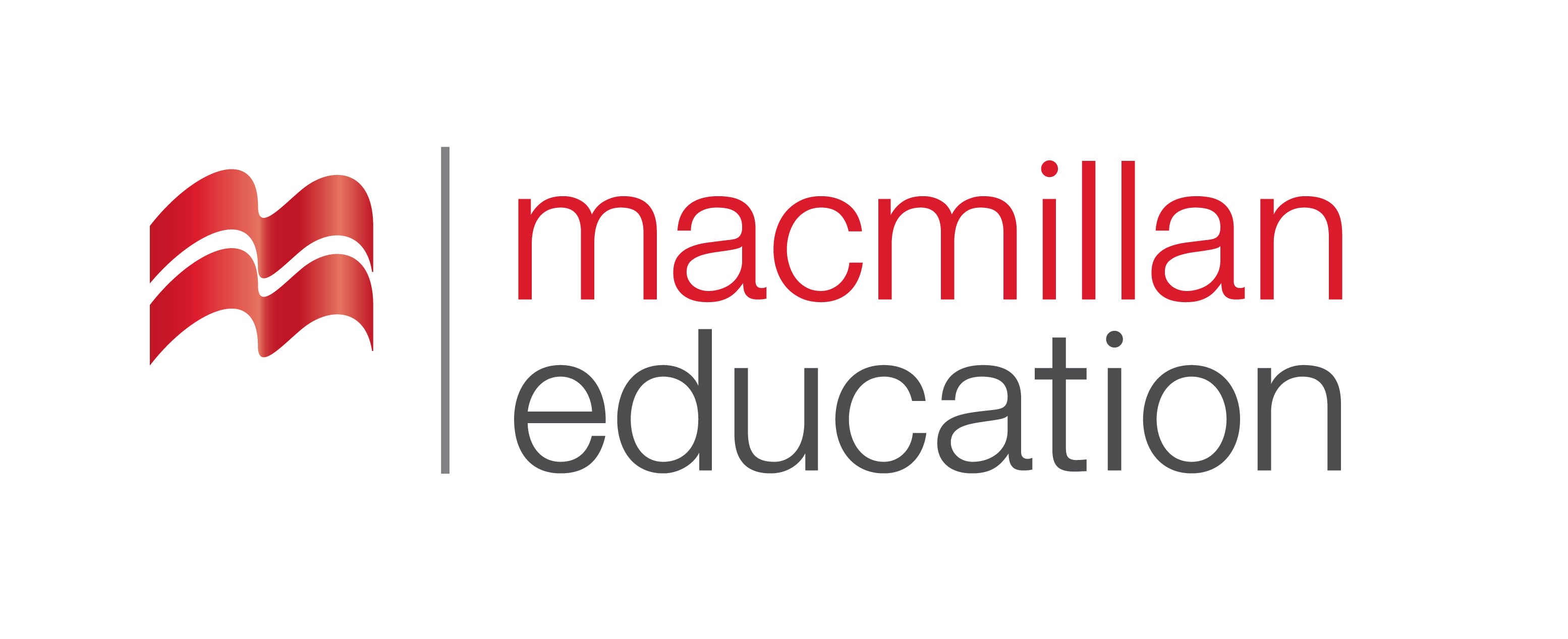 compensation 
(n.)
ანაზღაურება
Guests asked for compensation as they did not like the service.
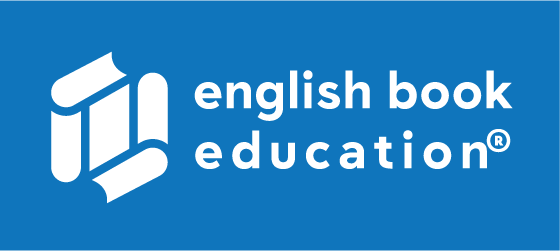 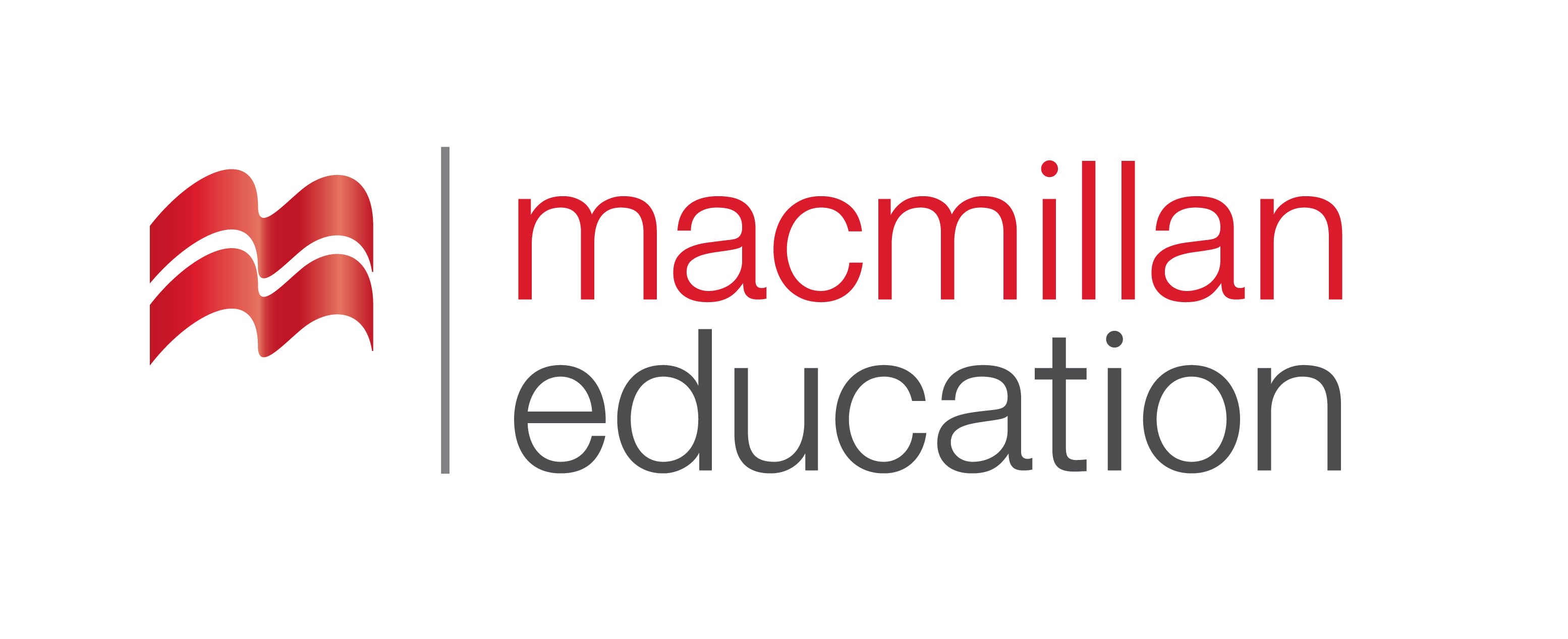 Vocabulary
ლექსიკა
charge
(v.)
საფასური, ფასი
Guests do not like being charged for bad service.
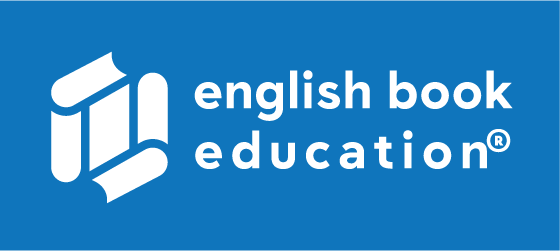 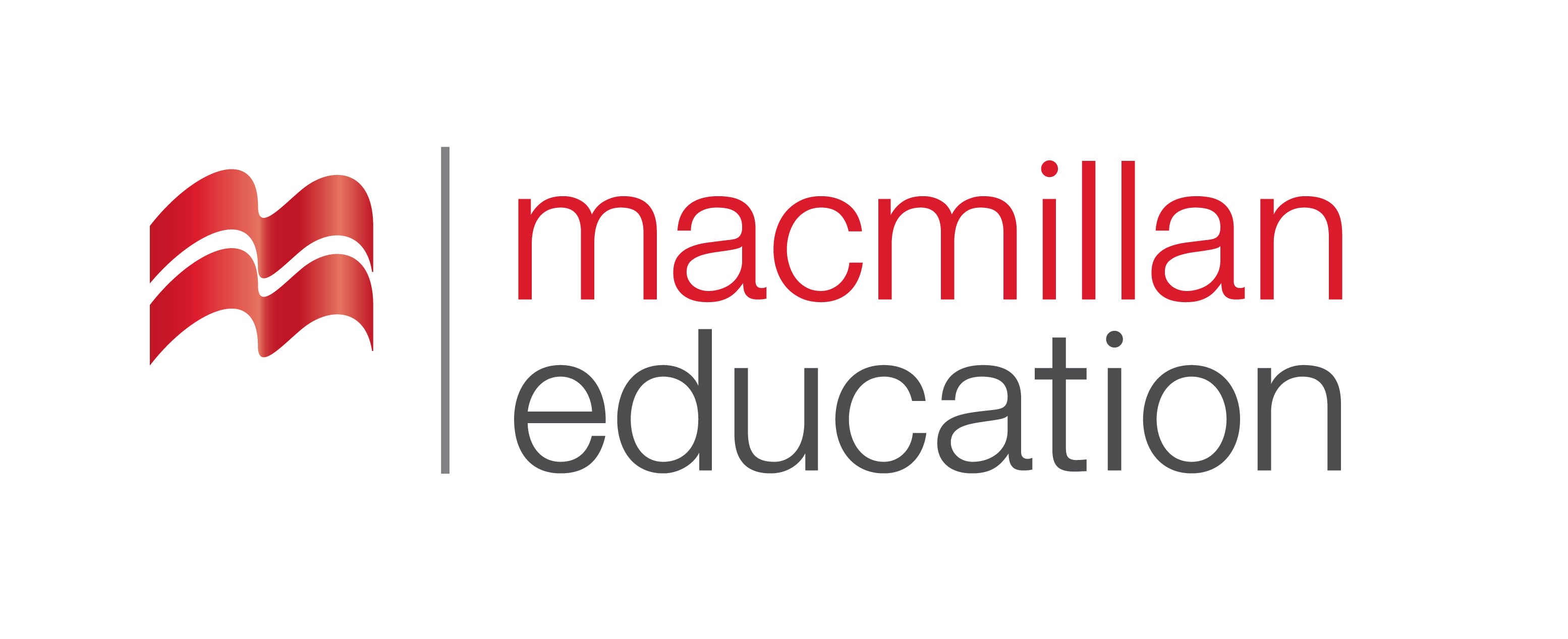 Reading Comprehension 
 წაკითხულის გააზრება
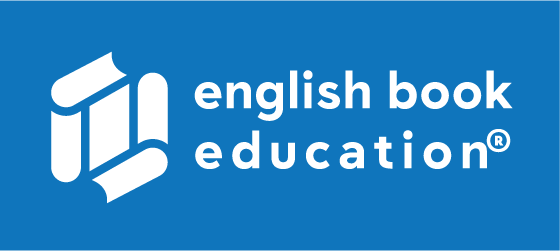 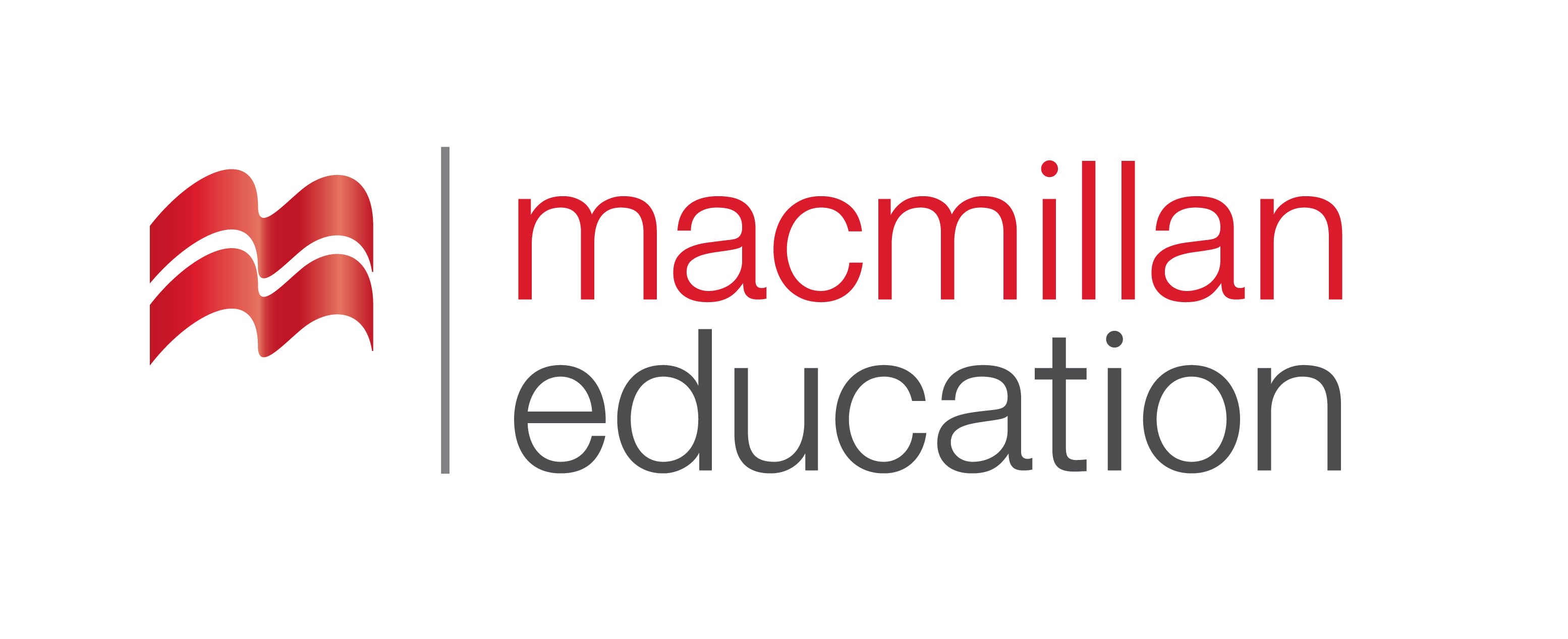 Handling complaints is quite difficult, but it is a part of the hospitality industry. Almost every employee in hotels has contact with guests and they have to deal with their problems, if problems should happen. It’s just the nature of the job. Most guests are just trying to relax and enjoy their stay, but some will complain just so they can possibly get something free from the hotel.
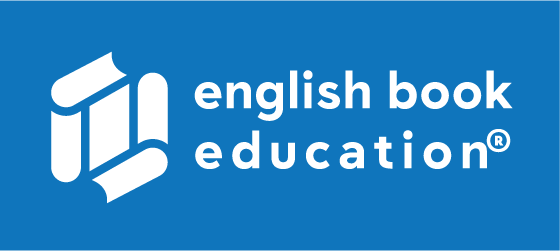 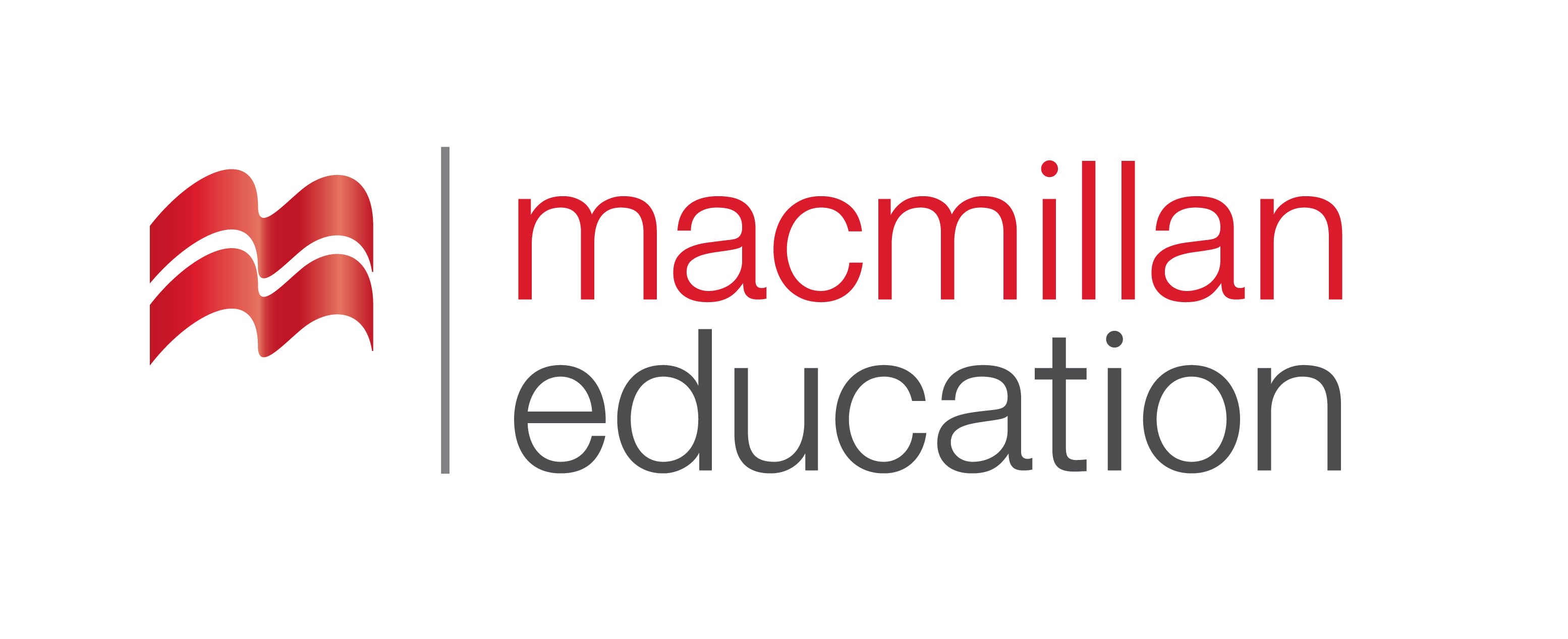 The most common type of guest complaint is perhaps noise.
Sometimes a guest is trying to sleep and in the room next door, a party’s going on. Or things are not up to standard as they were advertised: dirty sheets, broken air-conditioning, or bad food service. These problems can lead to billing disputes. If the guests feel that they are being charged for something they didn’t receive they will probably complain.
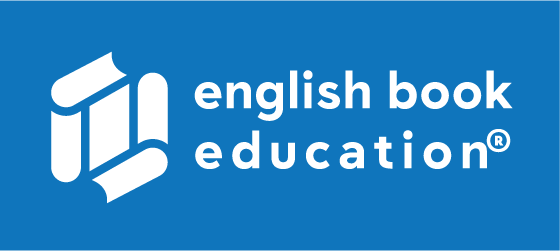 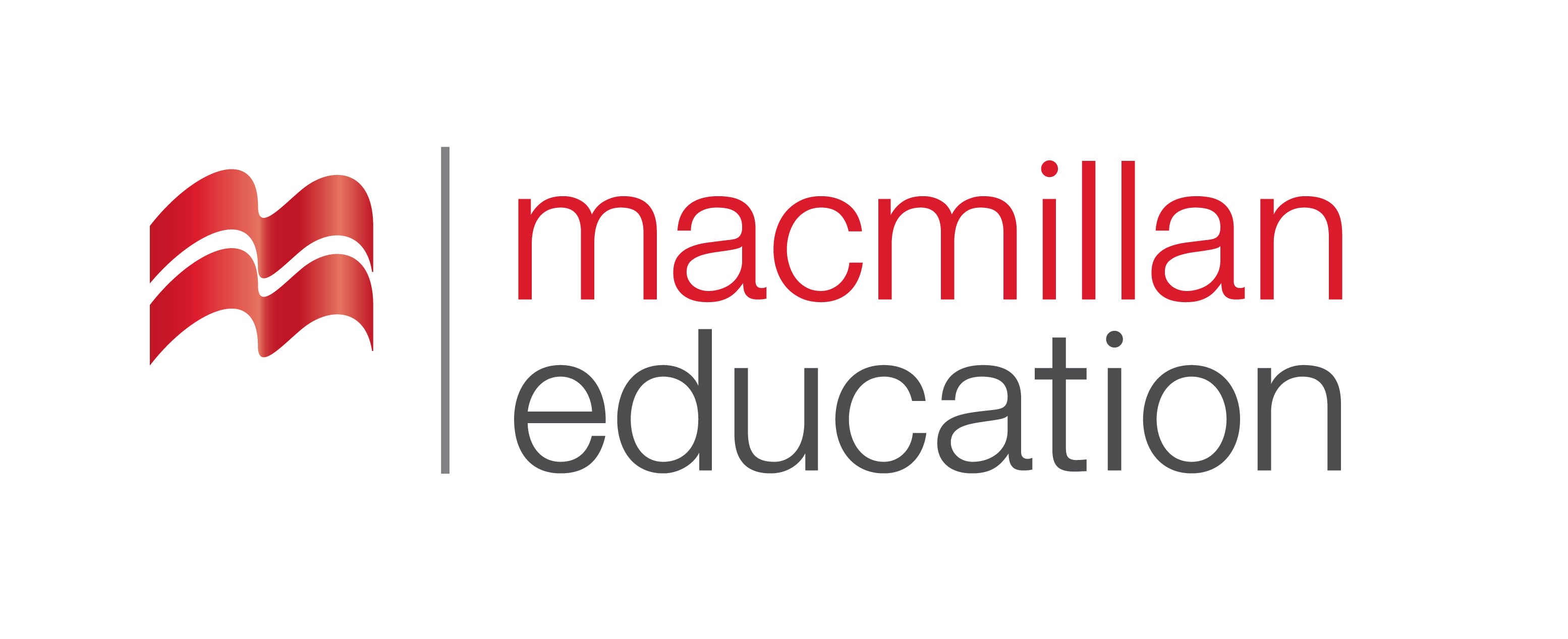 Employees are trained to apologise and look for a way of solving the problem, but not all problems can be solved immediately. Then the employee will have to find other solutions. For example, if a guest is complaining about noisy neighbours, it may be possible to move them to another room. There are two types of guests – those that complain at the time of a problem and those that complain later when they get their bill. The first ones generally want solutions whereas the second ones are often looking for  compensation.
Reading Activity
კითხვის დავალება
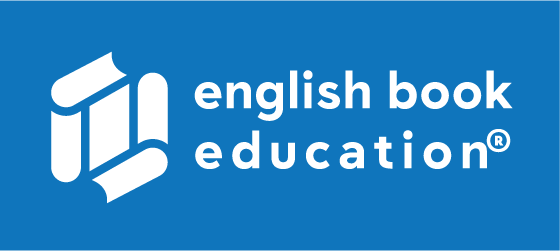 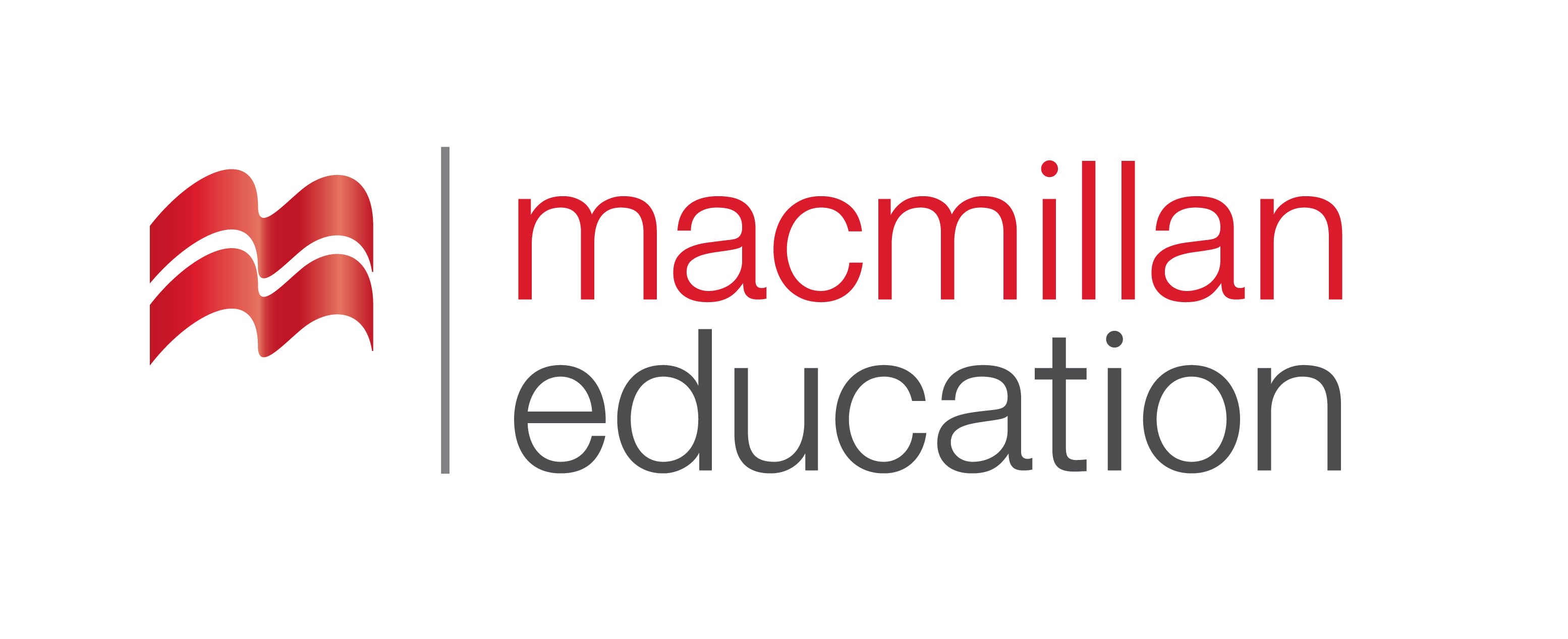 False
Reading Activity
კითხვის დავალება
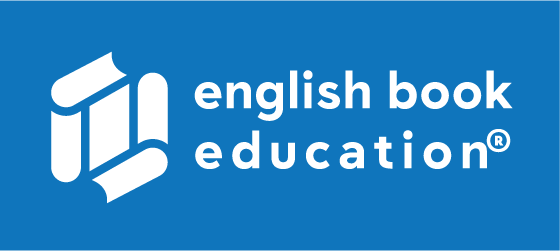 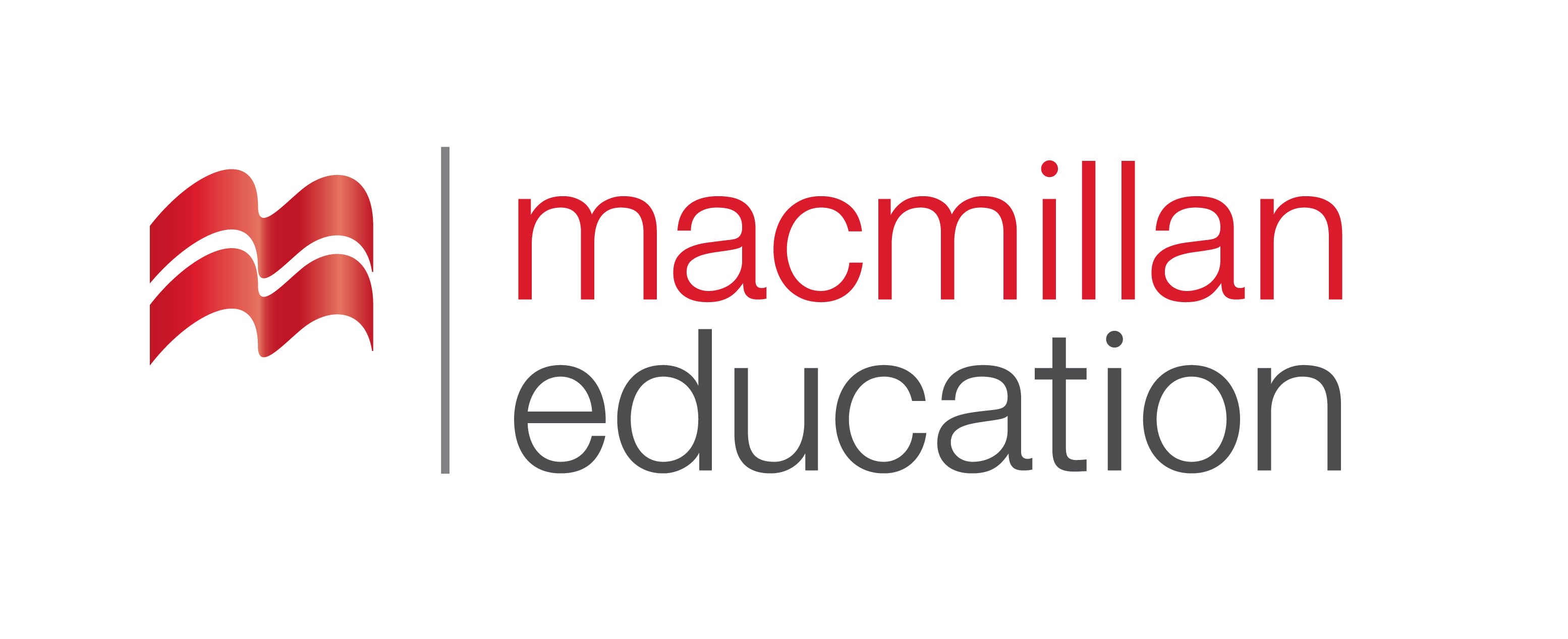 False
Reading Activity
კითხვის დავალება
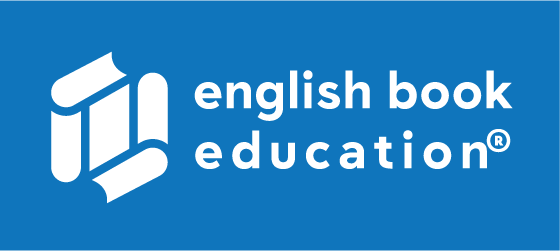 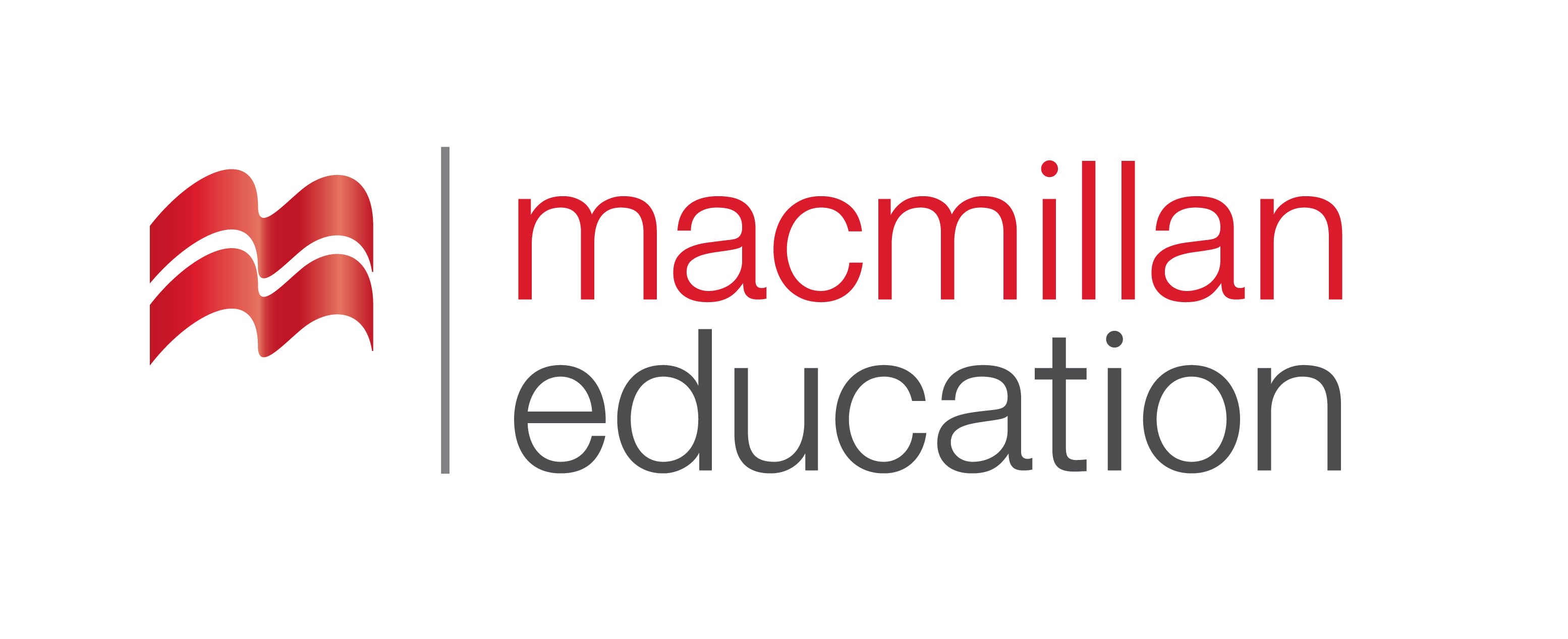 False
Reading Activity
კითხვის დავალება
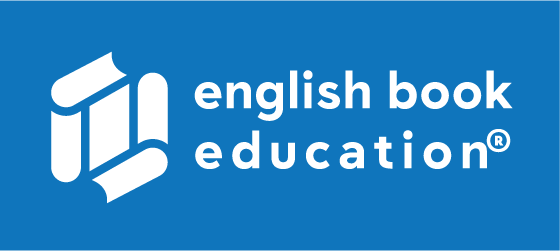 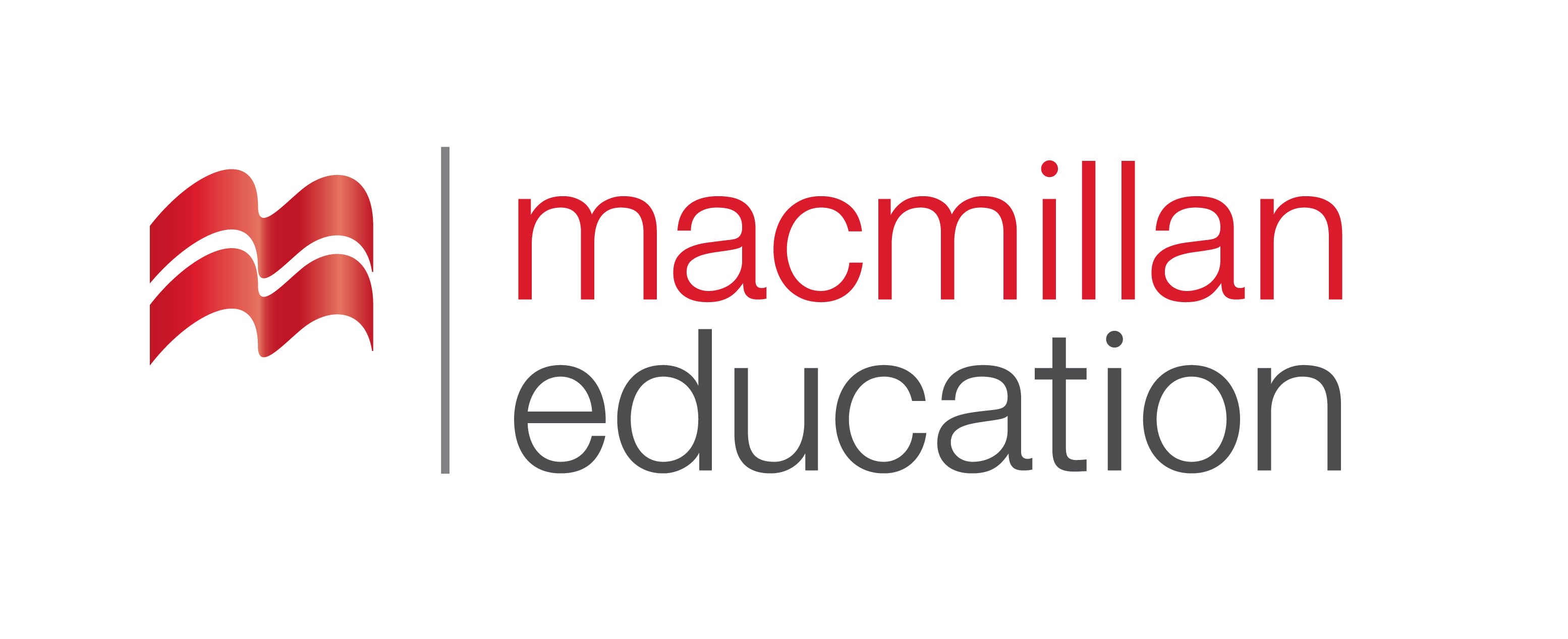 False
Grammar
გრამატიკა
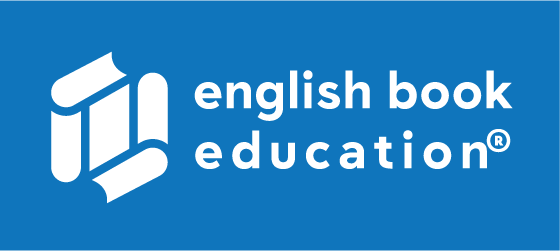 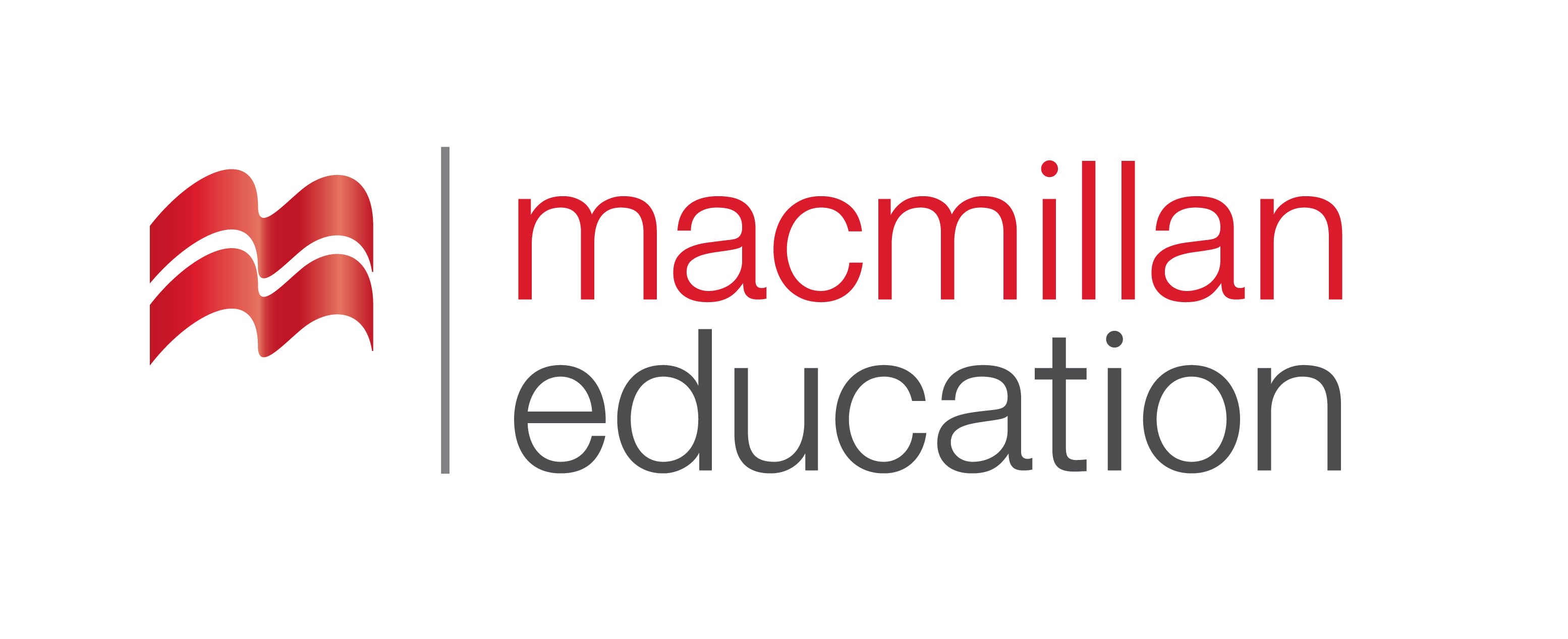 Sometimes a guest is trying to sleep and in the room next door, a party’s going on.
Grammar
გრამატიკა
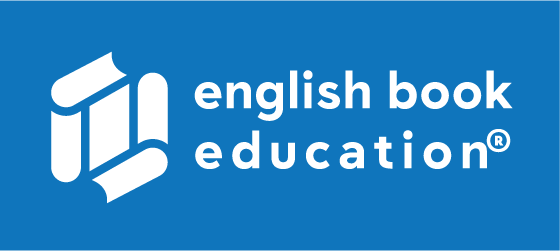 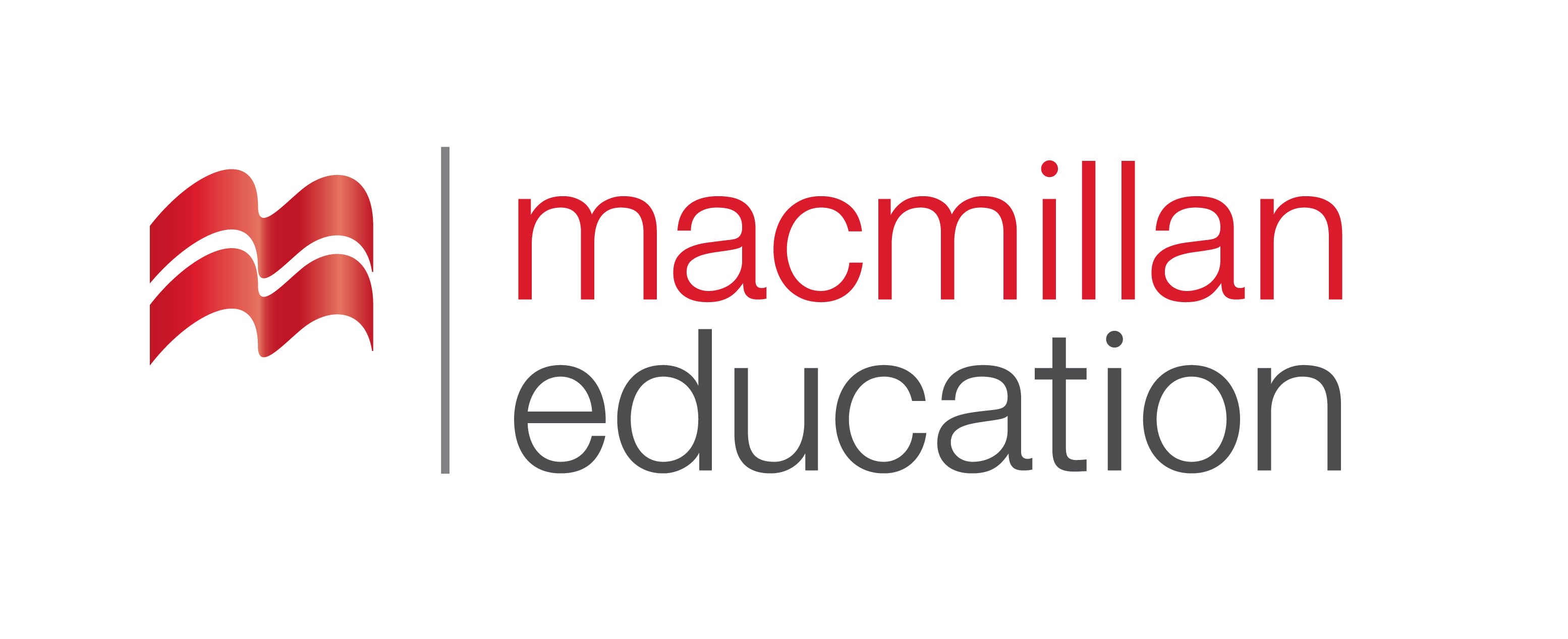 Preposition of place is used to show where something or someone is located.

I am in front of the Eiffel Tower.
Grammar
გრამატიკა
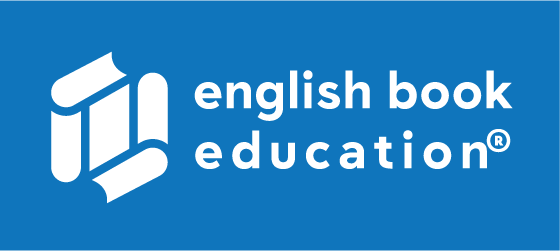 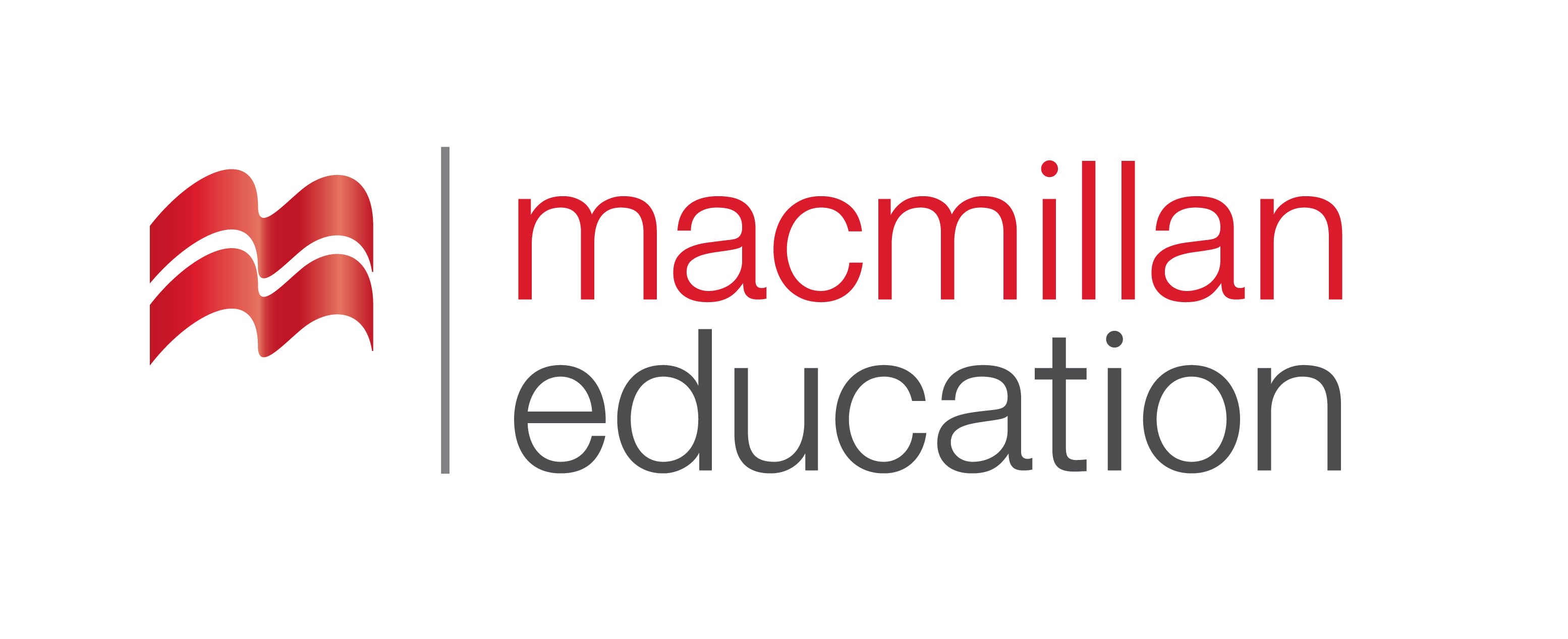 In the English language we have the following prepositions of place: on, under, in front of,  behind, beside/next to, near, at, in, between, among and above.

You can find many shops behind the museum.
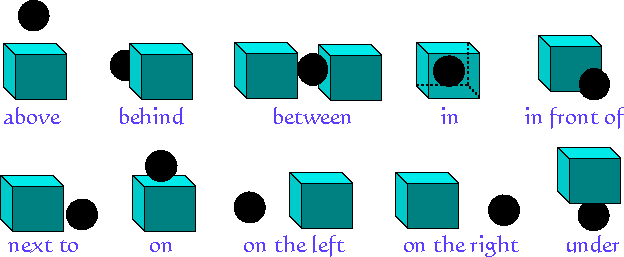 Grammar
გრამატიკა
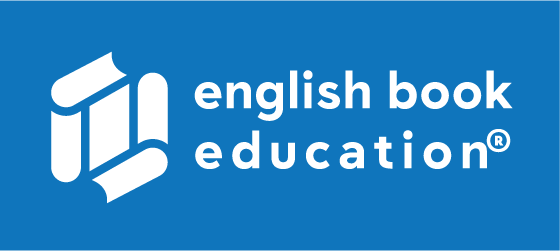 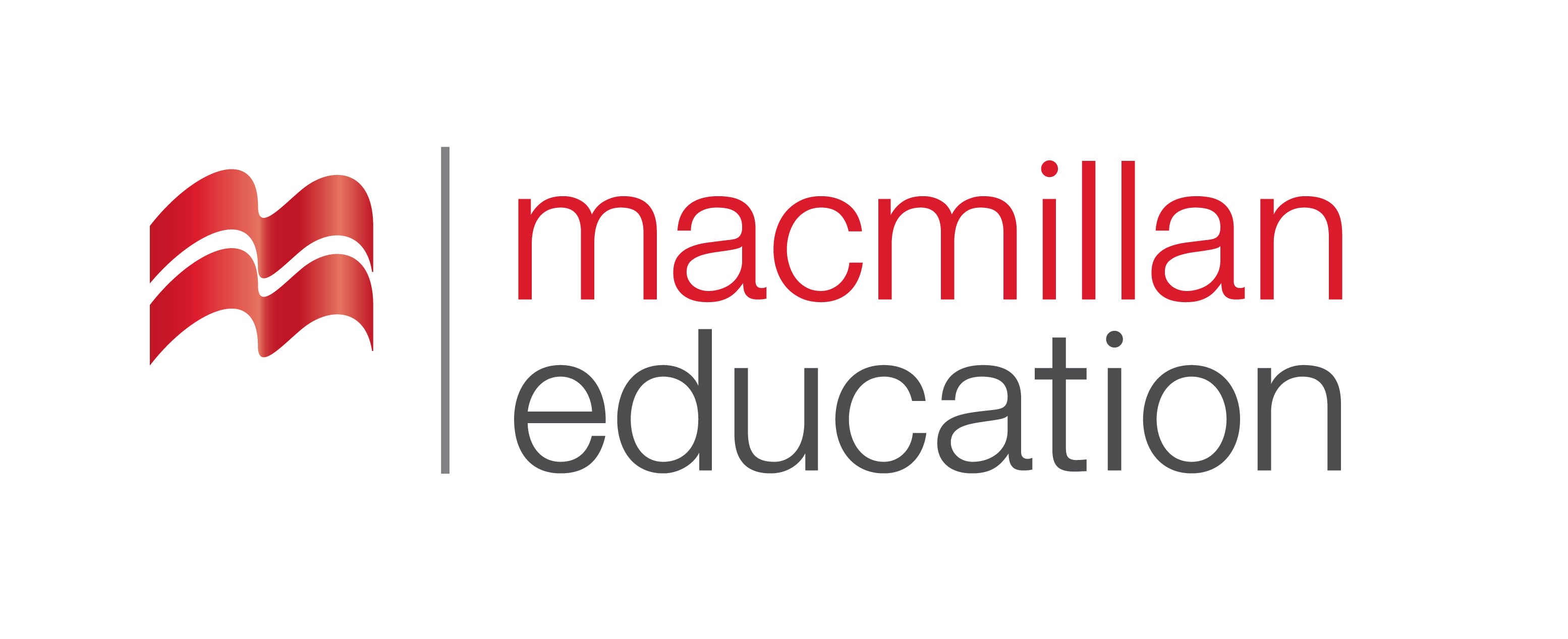 We also use at in the following expressions:

at school/ university/college/ at work, at home, at the top of.... at the bottom of.... or when we indicate the address:


I live at 27 Octupus Street.
Grammar
გრამატიკა
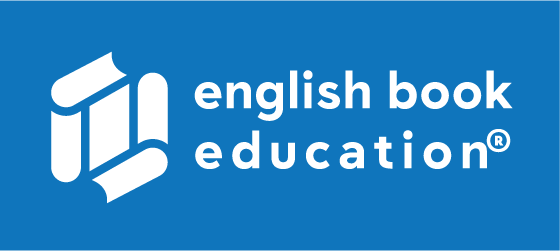 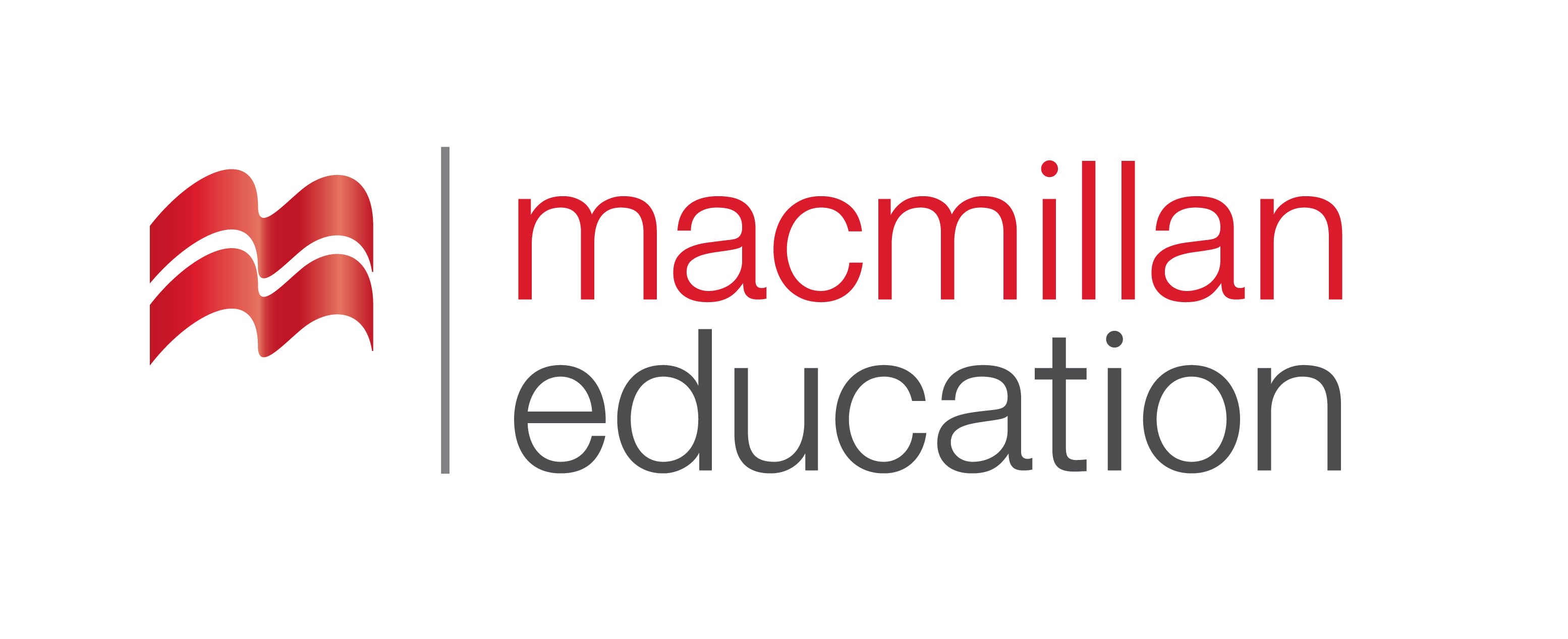 We use in  in the following expressions:

in the middle, in the air, in the sky, in bed,in hospital, in prison, in a newspaper, in a picture.

In the middle of my journey, I decided to write a book.
Grammar
გრამატიკა
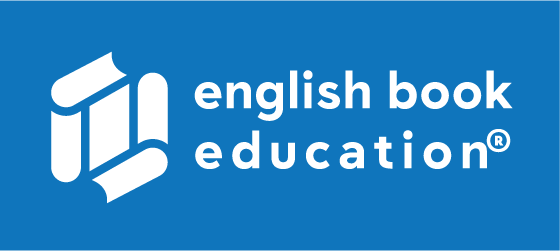 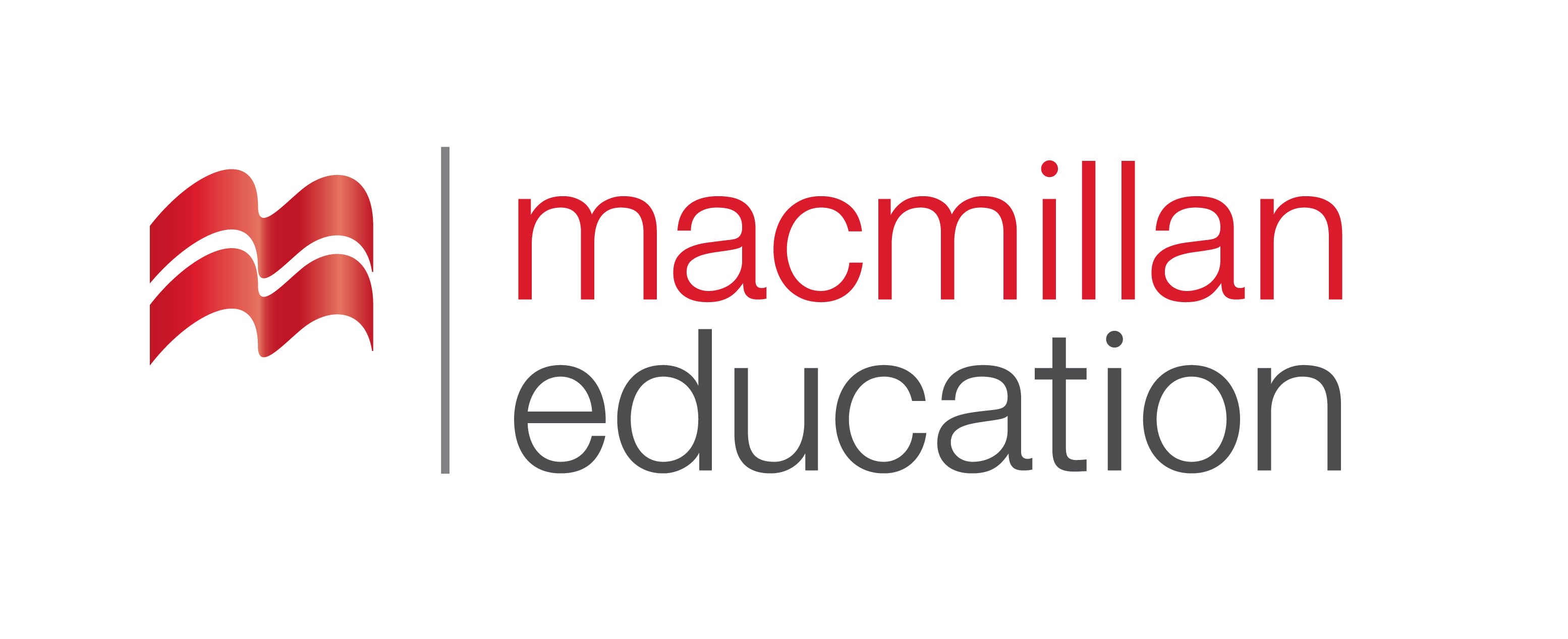 We use on  in the following expressions:

on the left, on the right, on the first/second.

On the left side of your hotel, you can find some nice restaurants.
Grammar Activity
გრამატიკული დავალება
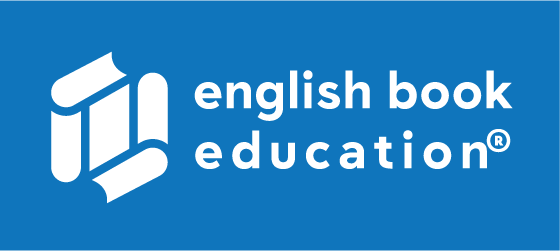 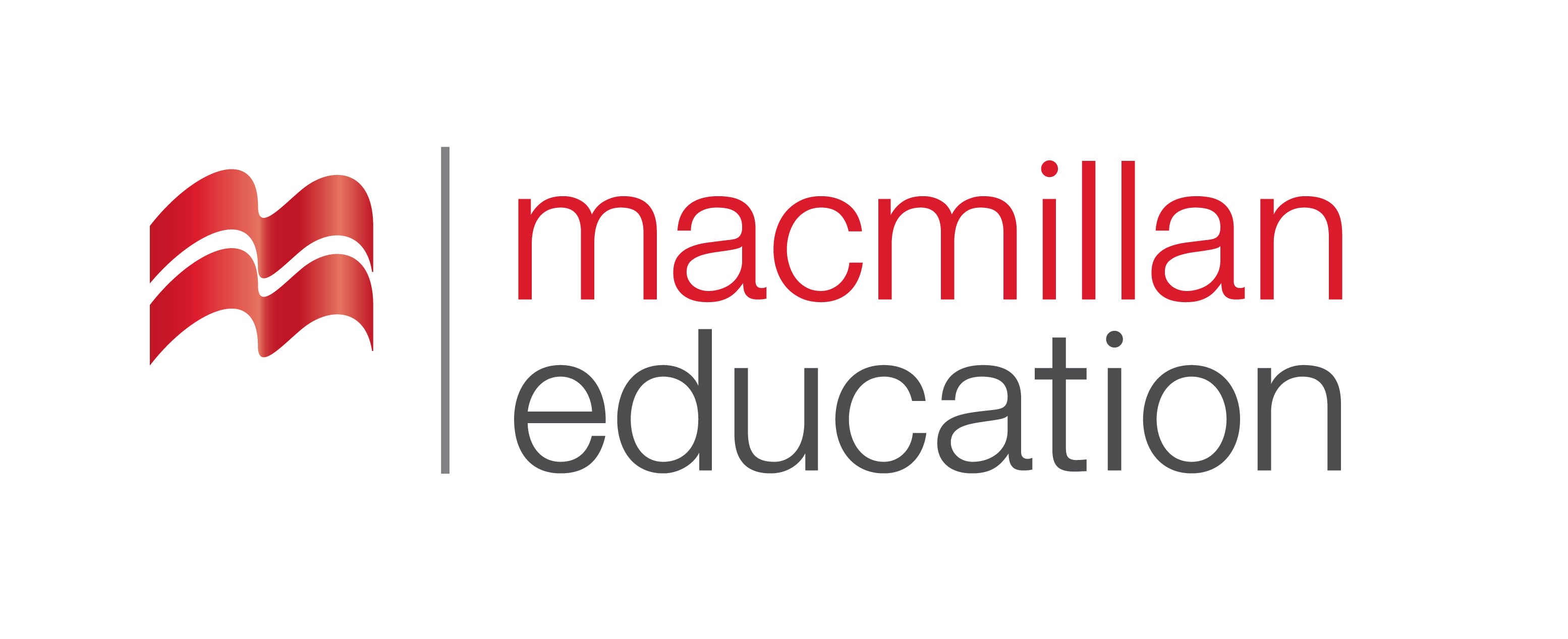 in
in front of
between
He stood …………… the door and rang the bell.

He stood in front of the door and rang the bell.
Grammar Activity
გრამატიკული დავალება
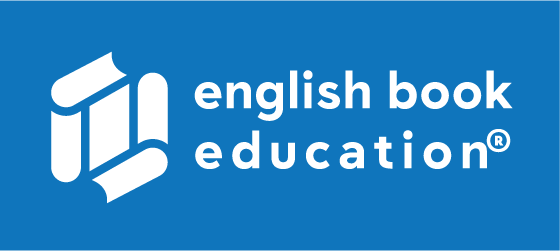 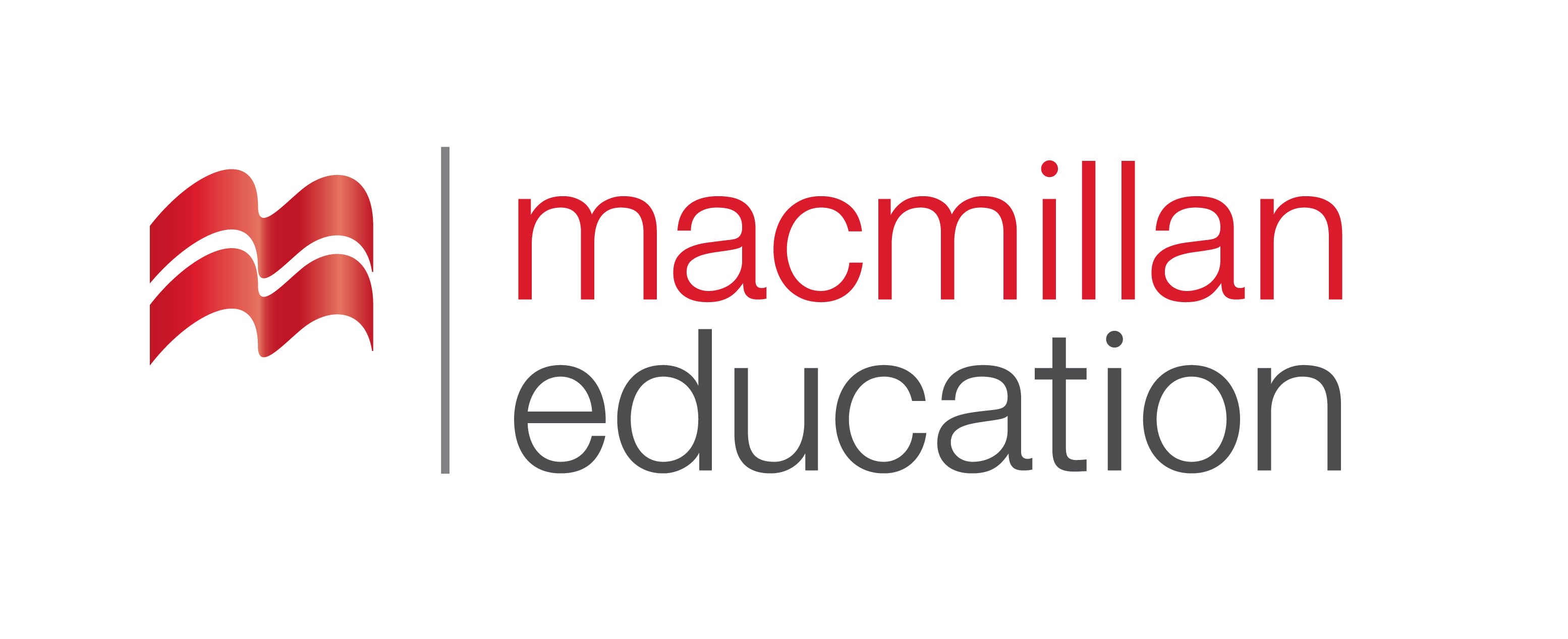 at
in
on
I read an interesting article ……….. the newspaper.

I read an interesting article in the newspaper.
Grammar Activity
გრამატიკული დავალება
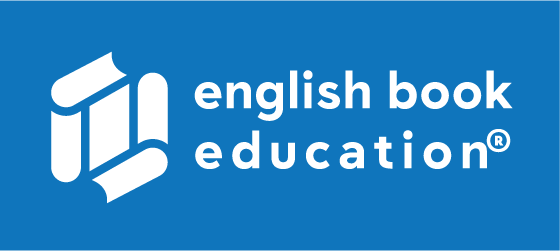 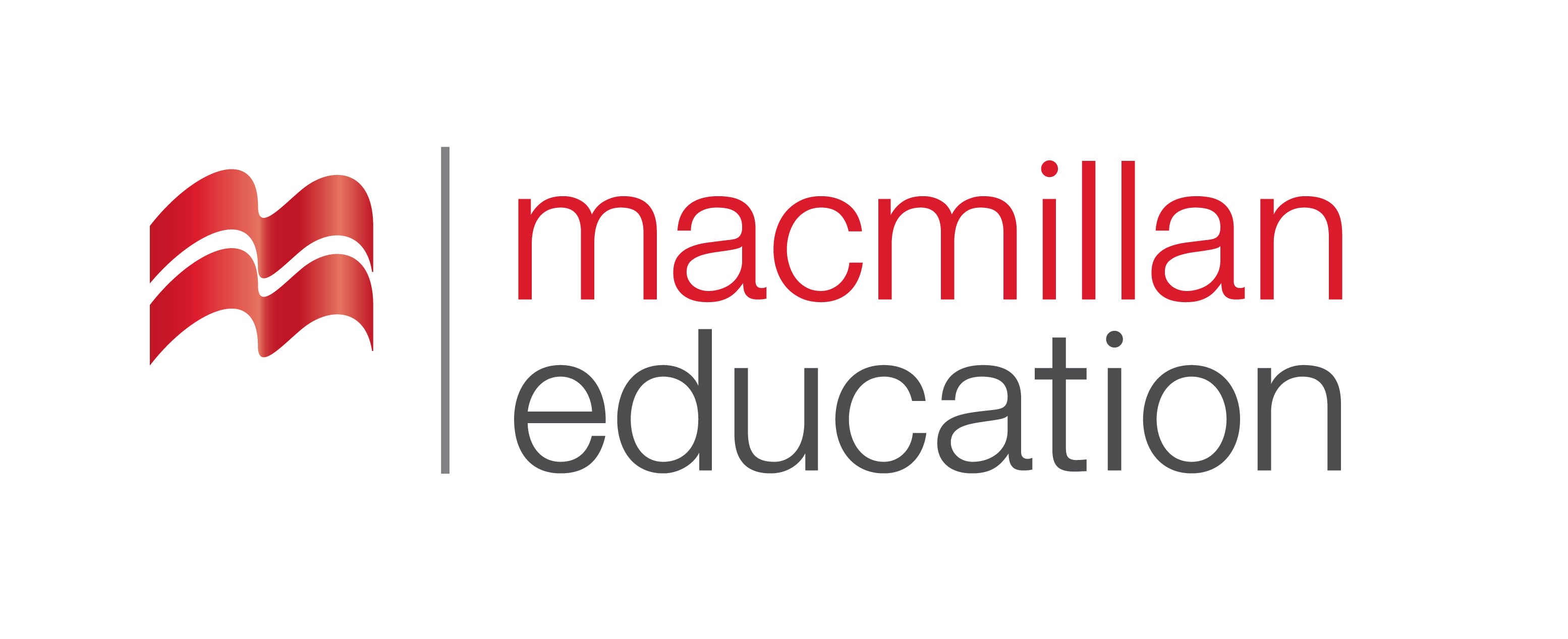 on
between
at
Our headquarters are ……….. 65 Long Street.

Our headquarters are at 65 Long Street.
Grammar Activity
გრამატიკული დავალება
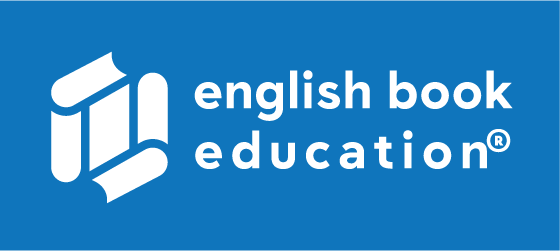 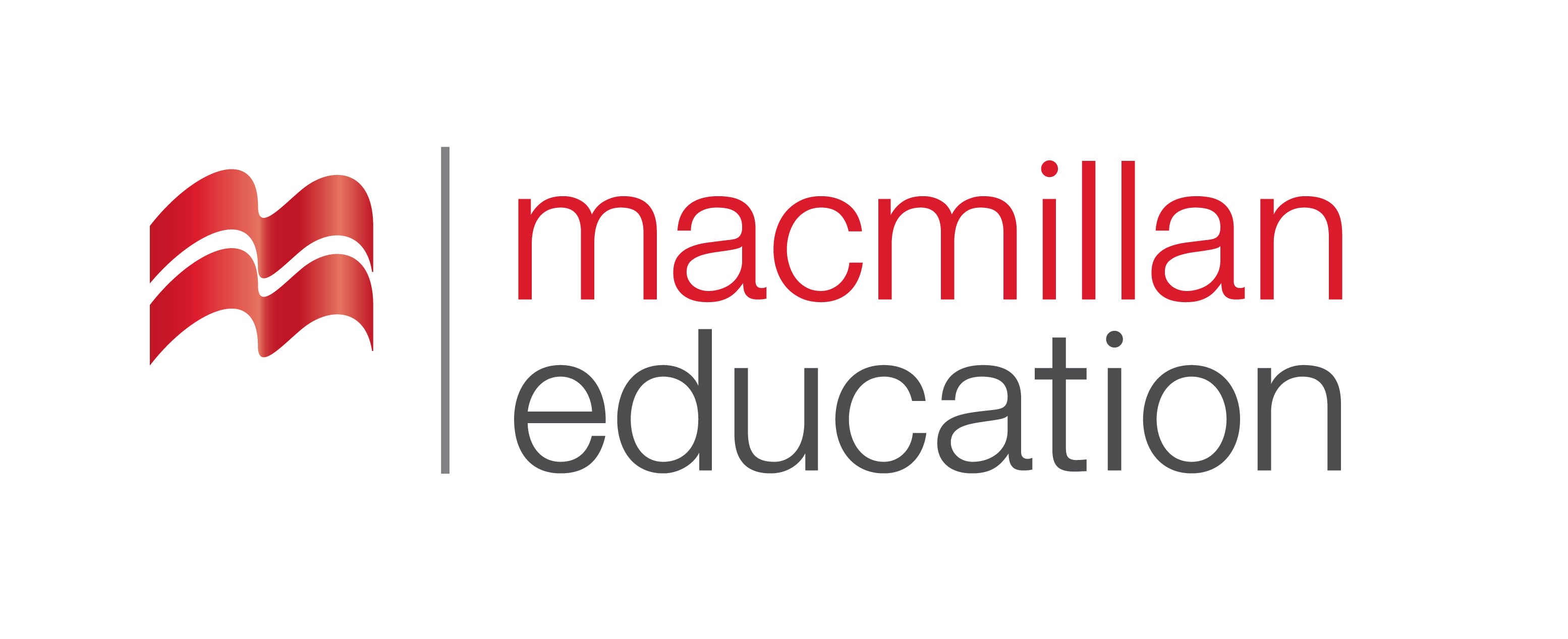 between
above
under
There is a path ……….. the lake.

There is a path above the lake.
Grammar Activity
გრამატიკული დავალება
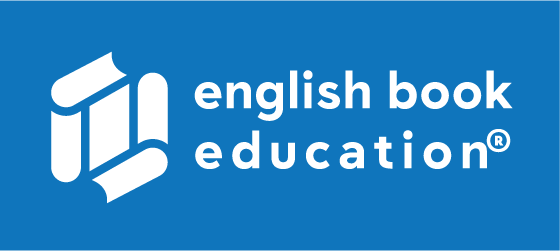 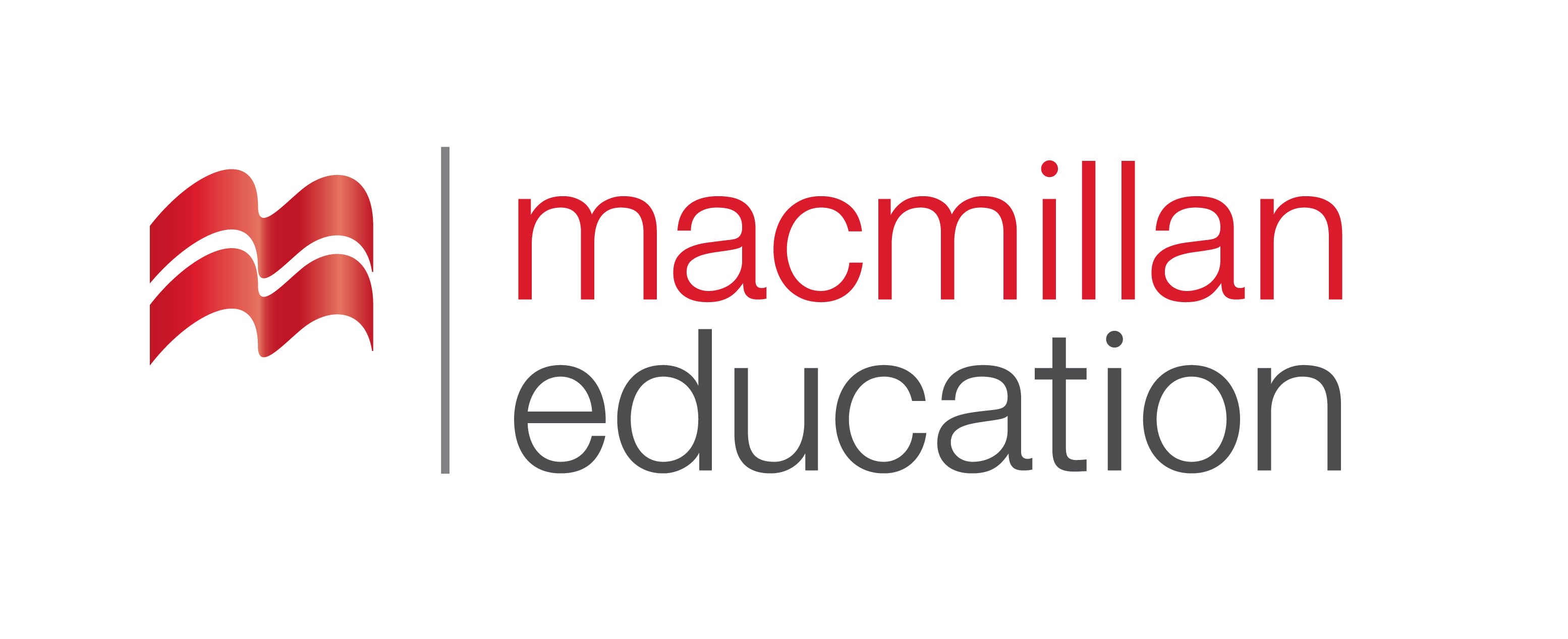 in front of
next to
between
The relationship …………… the two companies has changed significantly over the past few years.

The relationship between the two companies has changed significantly over the past few years.
Summaryშეჯამება
Vocabulary
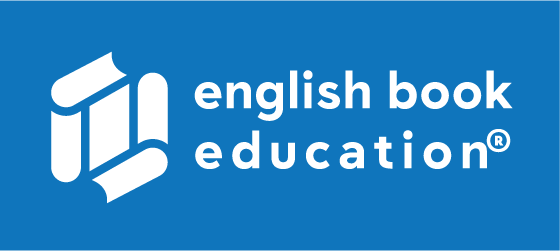 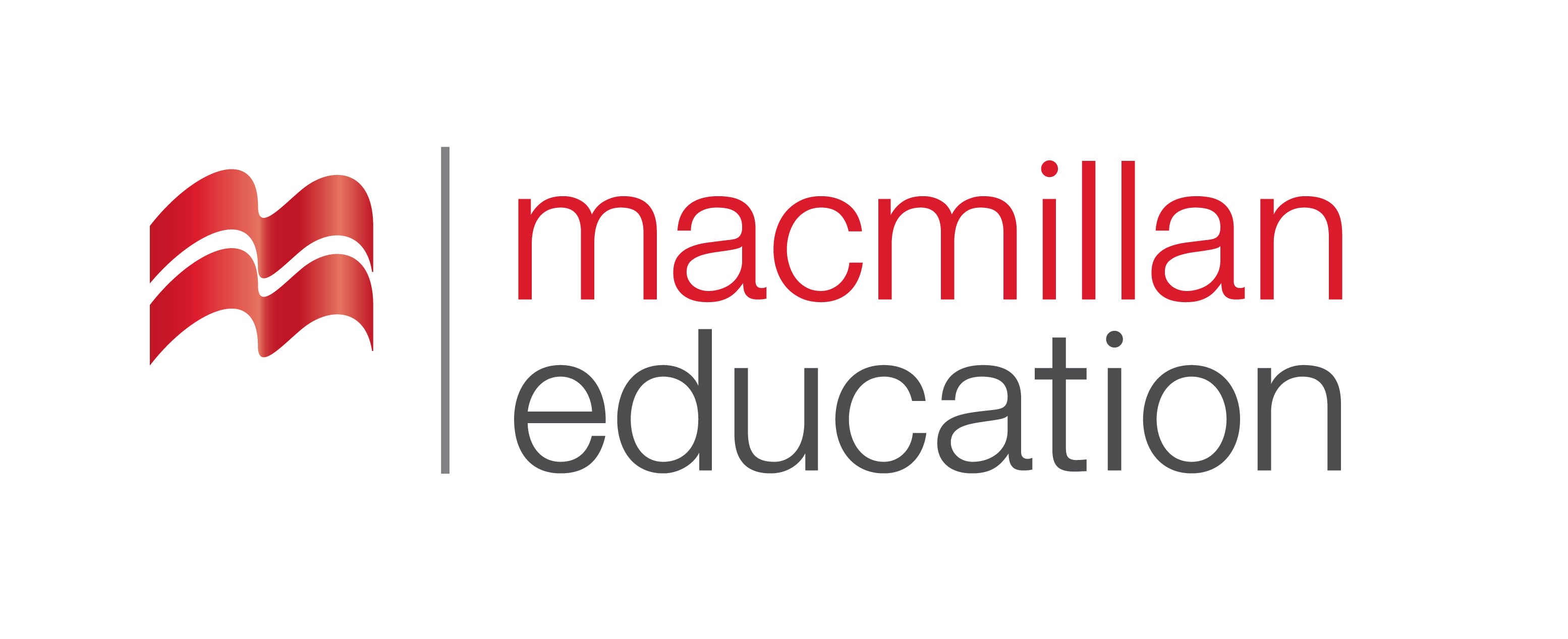 Reading  Comprehension
Grammar
Tourism 
ტურიზმი
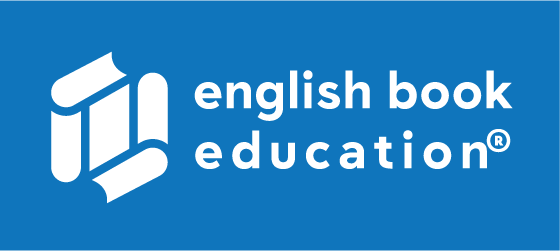 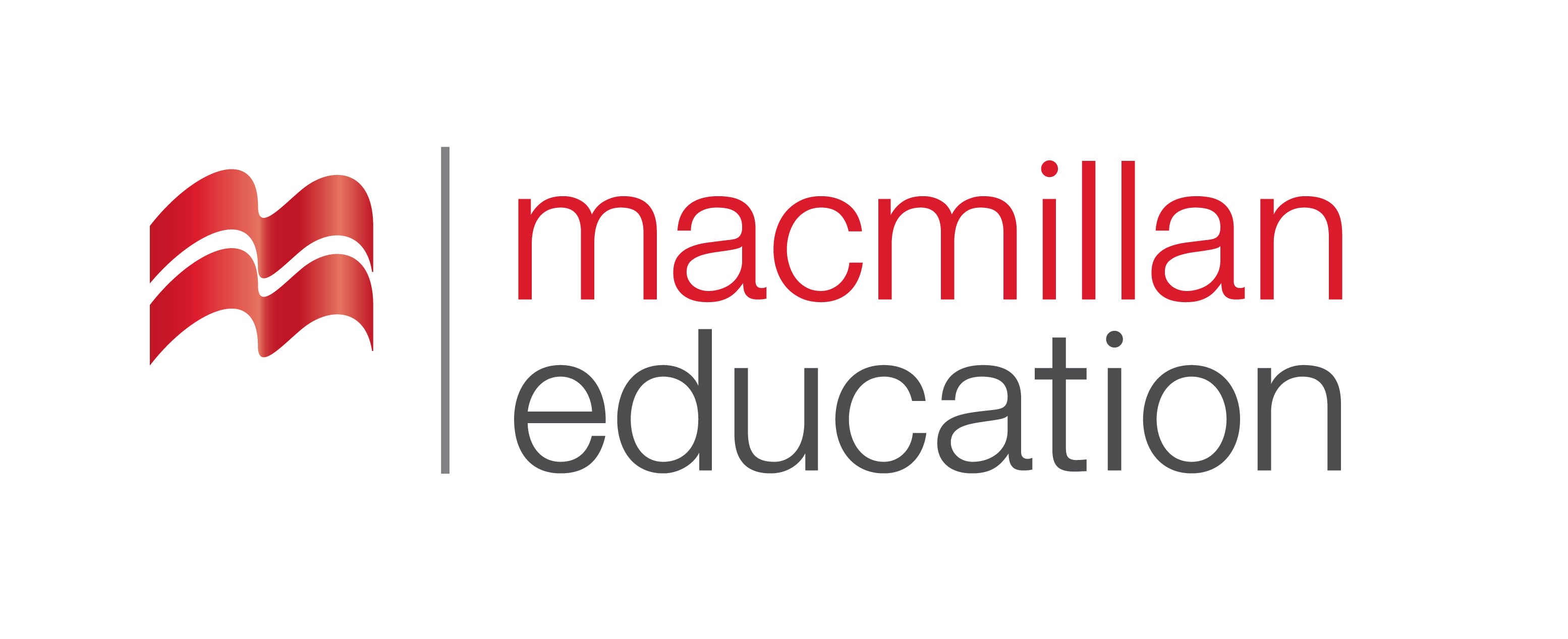 Homework 
საშინაო დავალება
Write a paragraph about your holiday experience. Describe what made you satisfied or unsatisfied.
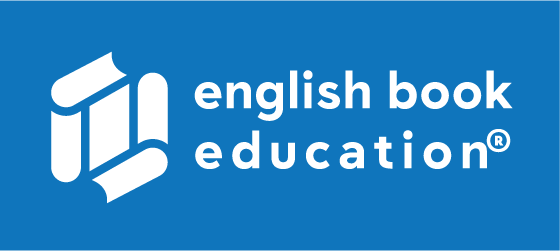 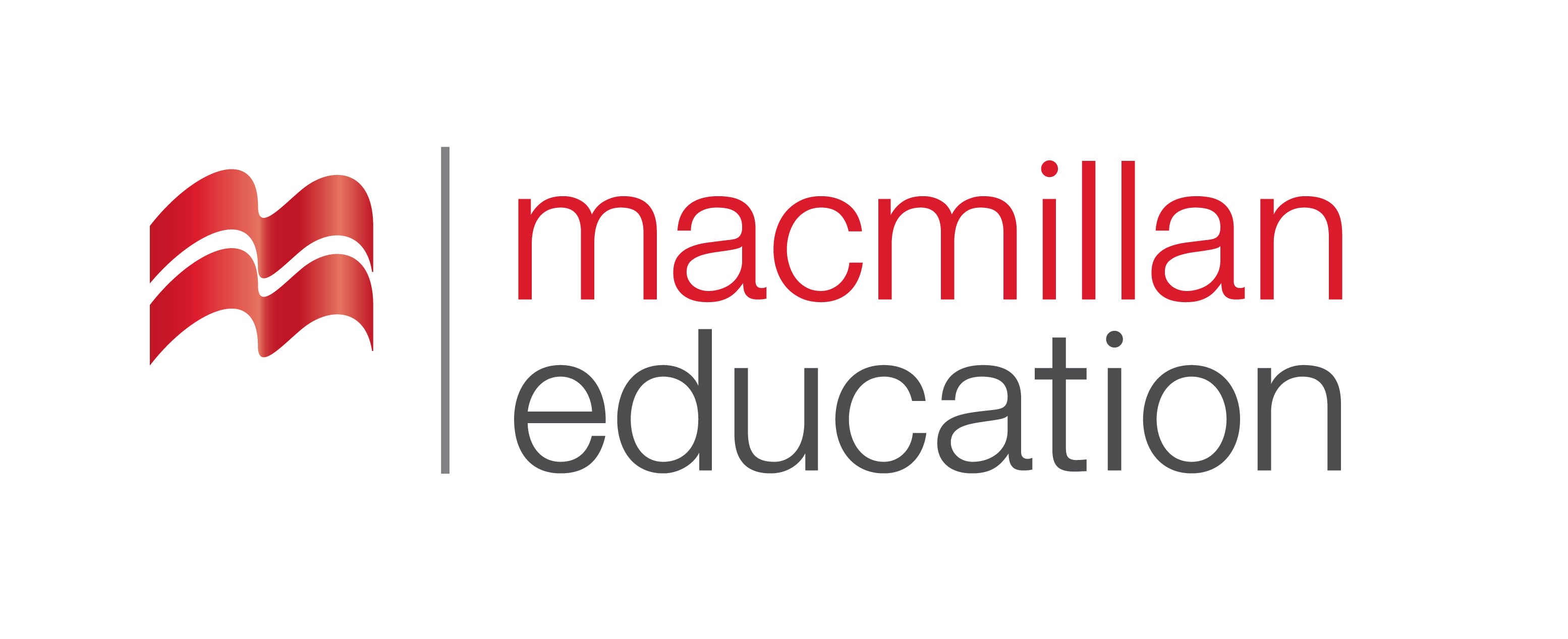 Recently, I had a holiday in Tokyo. It was a good experience, but there were some moments that were not fun and they involved some problems with the hotel we were staying in. First, the hotel had overbooked and didn’t have enough rooms and we had to find a new hotel. But they did give us a refund and one free night later for compensation. The next problem was that there was a big business meeting on our floor and all the businessmen were very loud and annoying. But the hotel did give us a good advice about what sites to see and what restaurants to eat at, and that was very nice of them. The city was really beautiful, and even though the hotel did have some problems, overall it was very good.